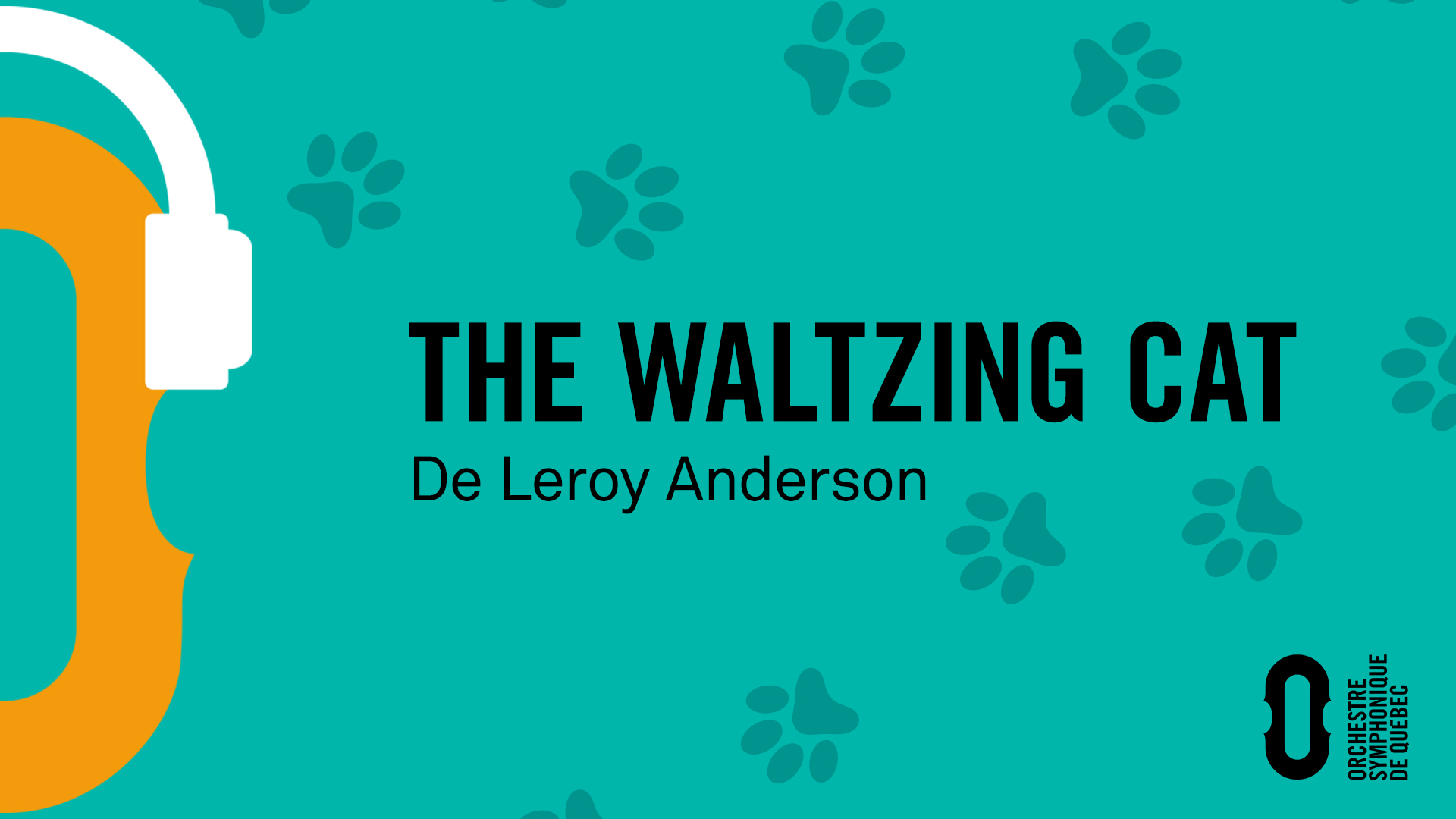 LES IMAGES
NIVEAU 1
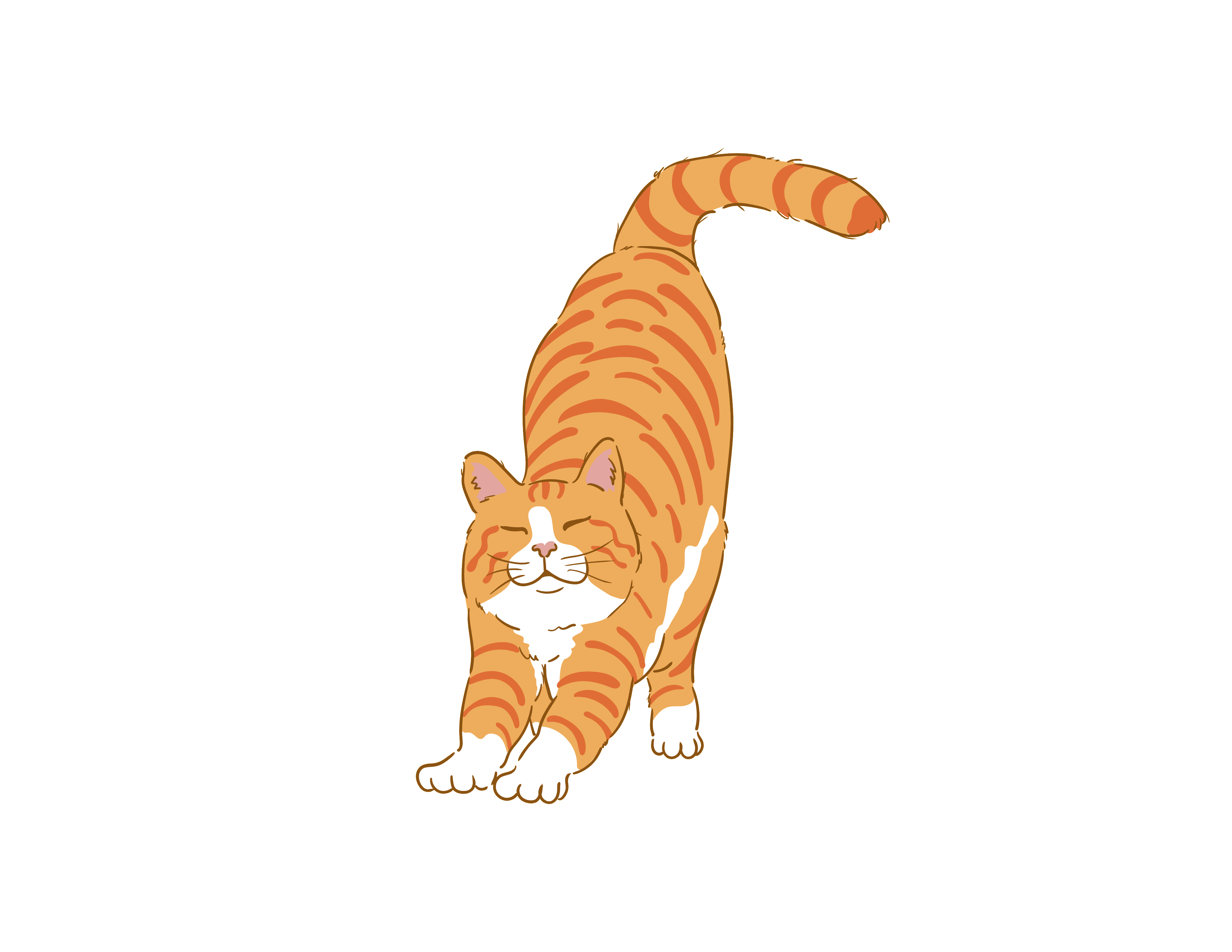 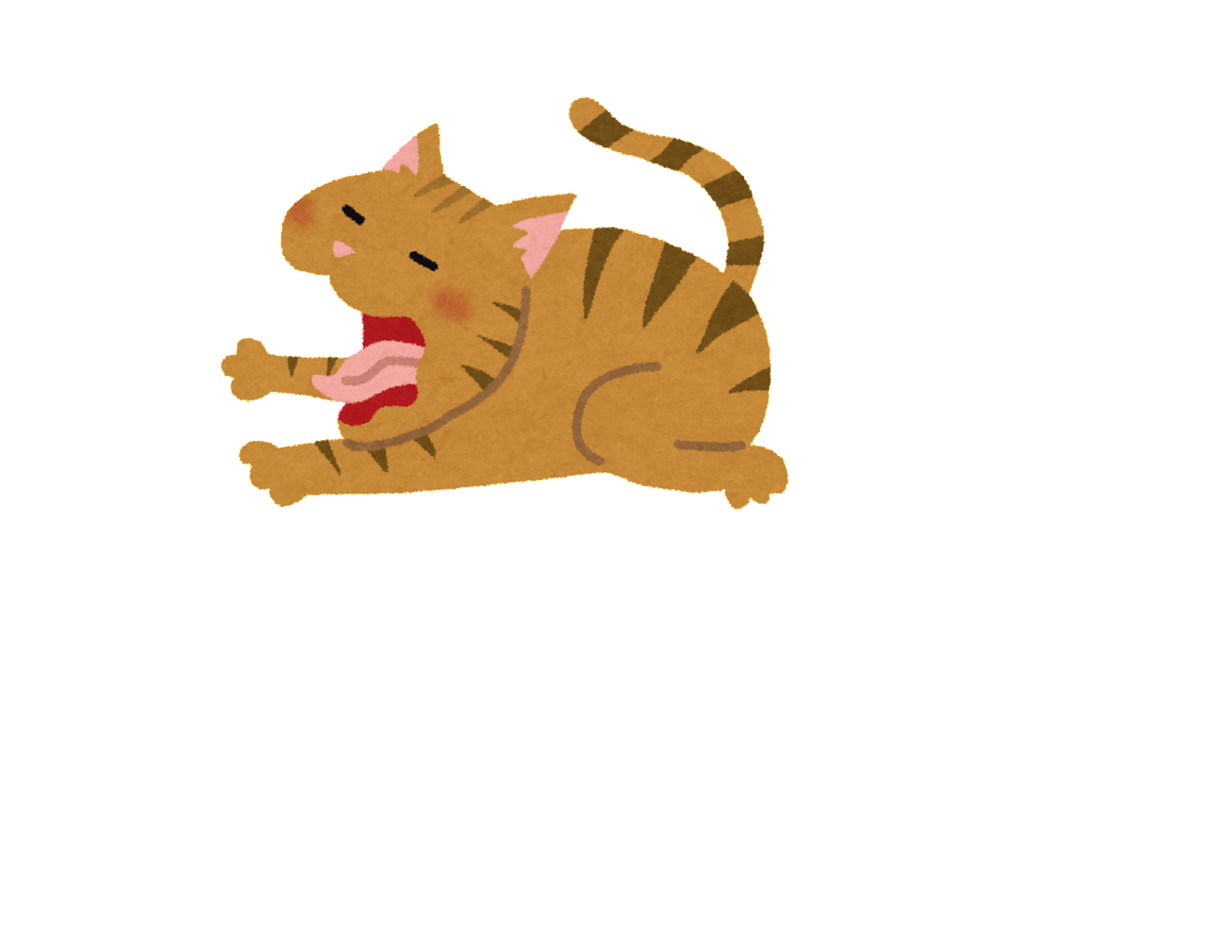 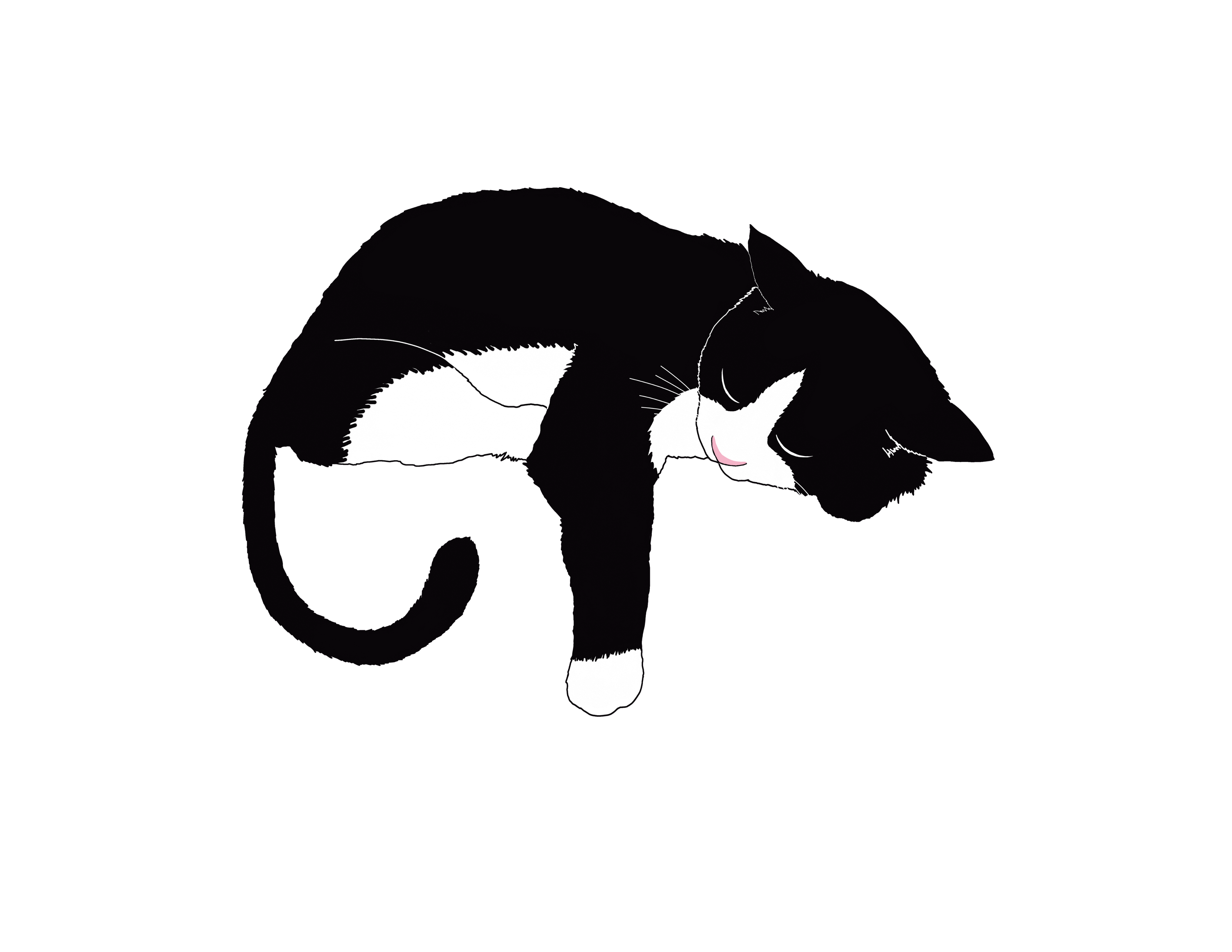 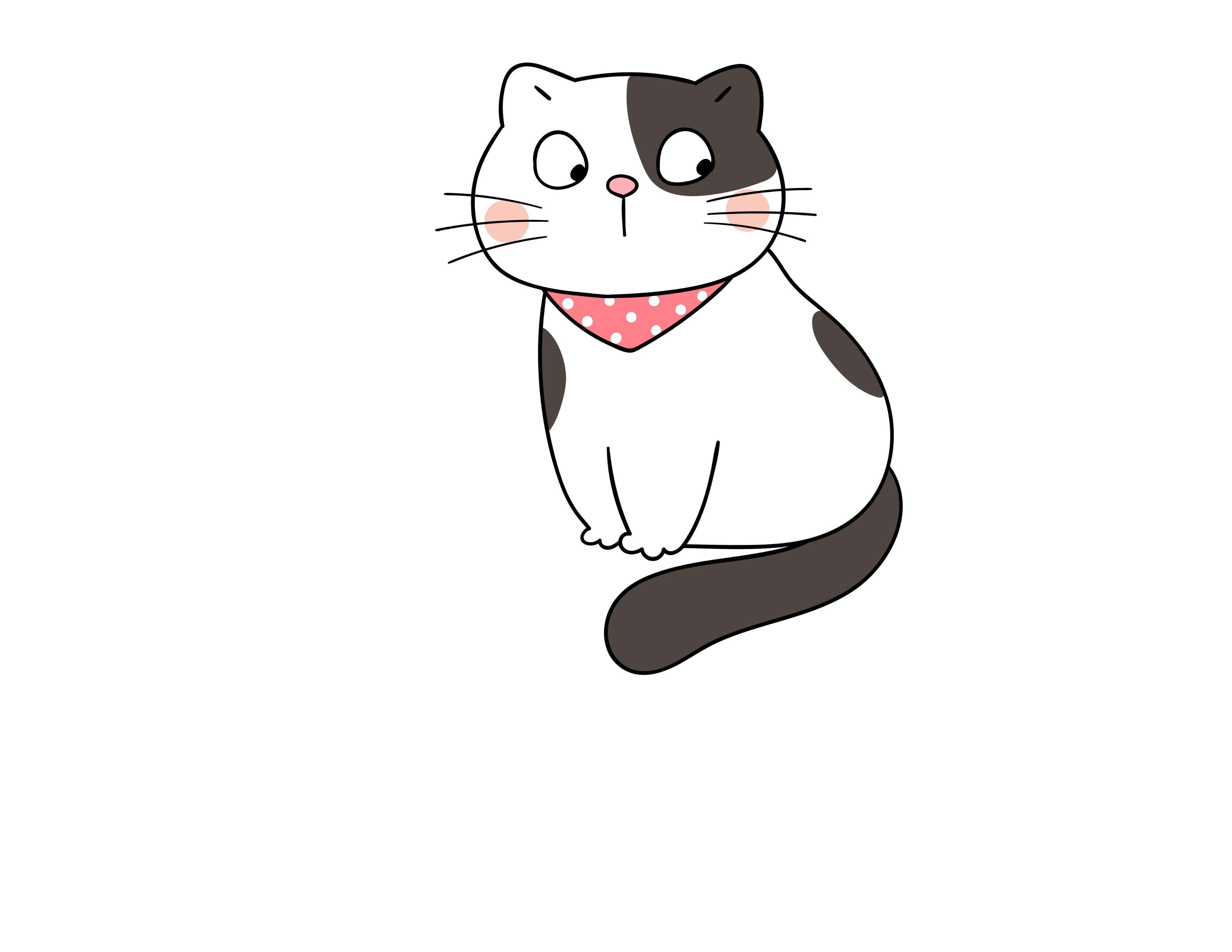 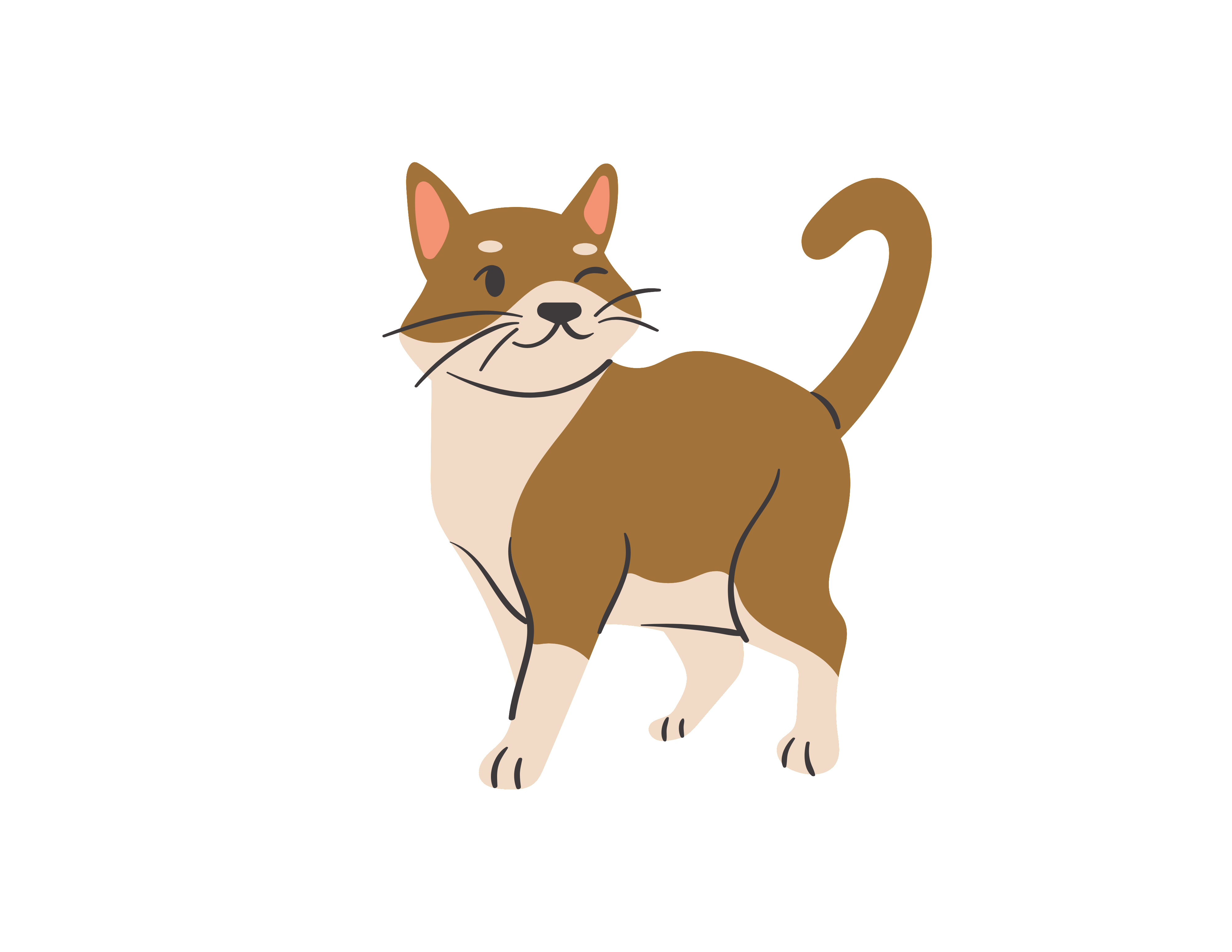 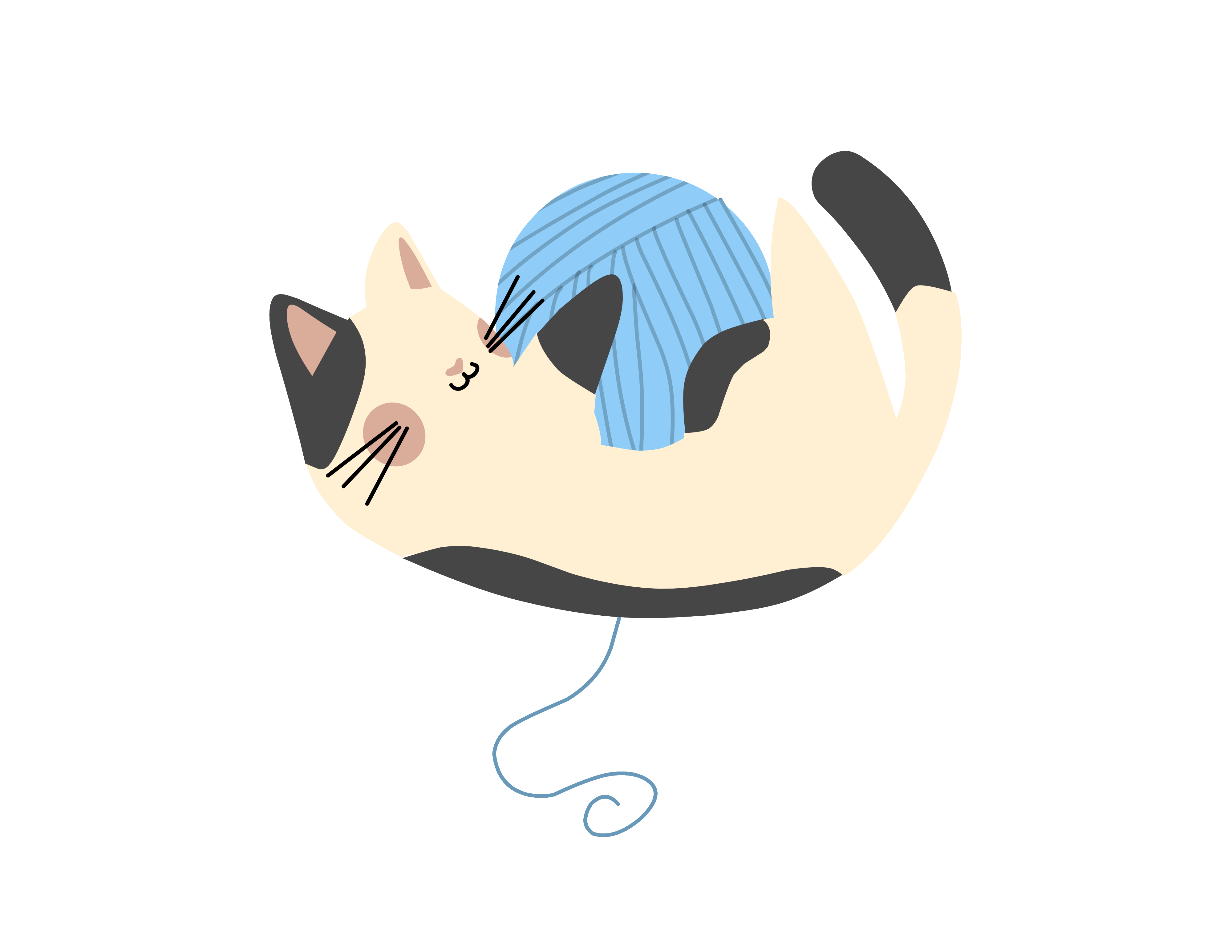 LES IMAGES
NIVEAU 2
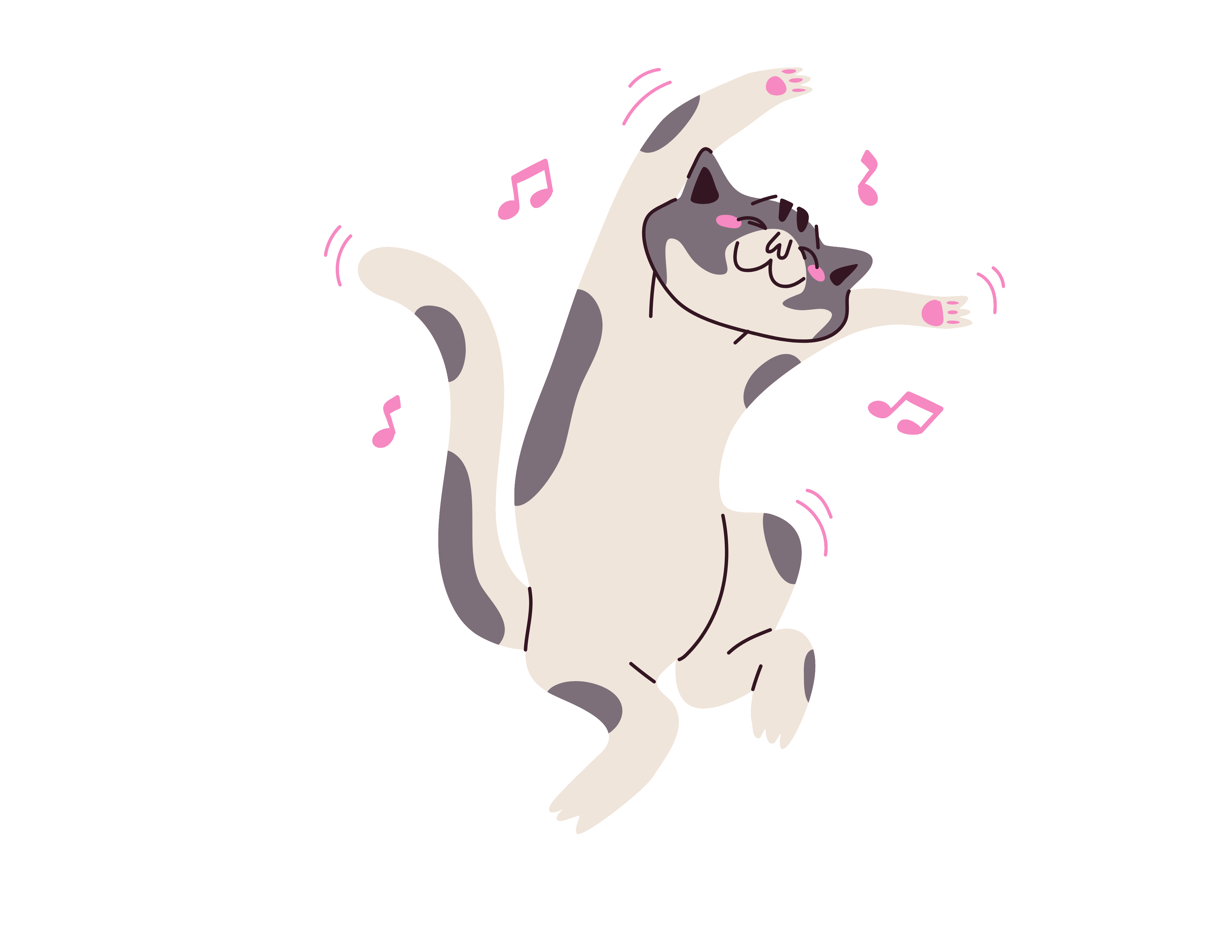 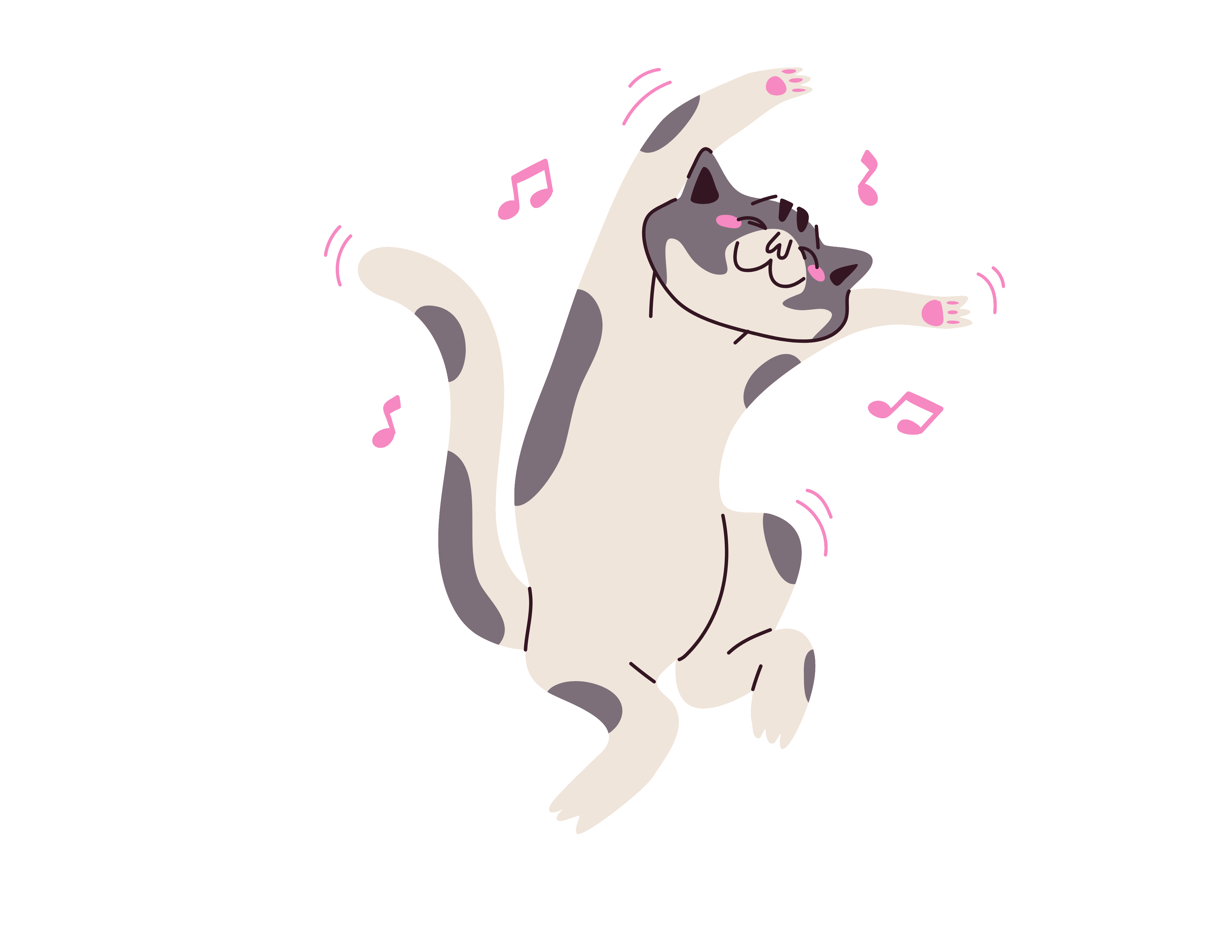 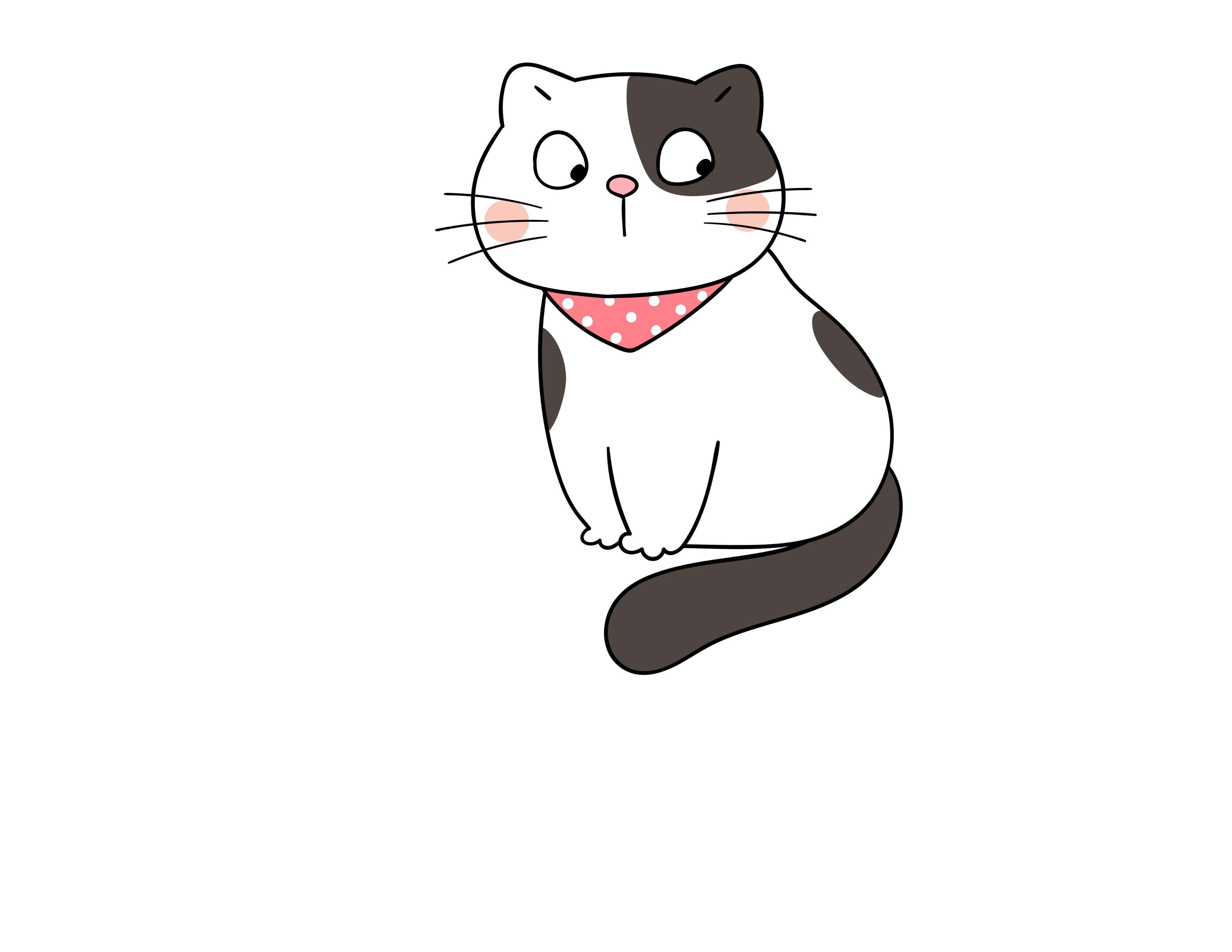 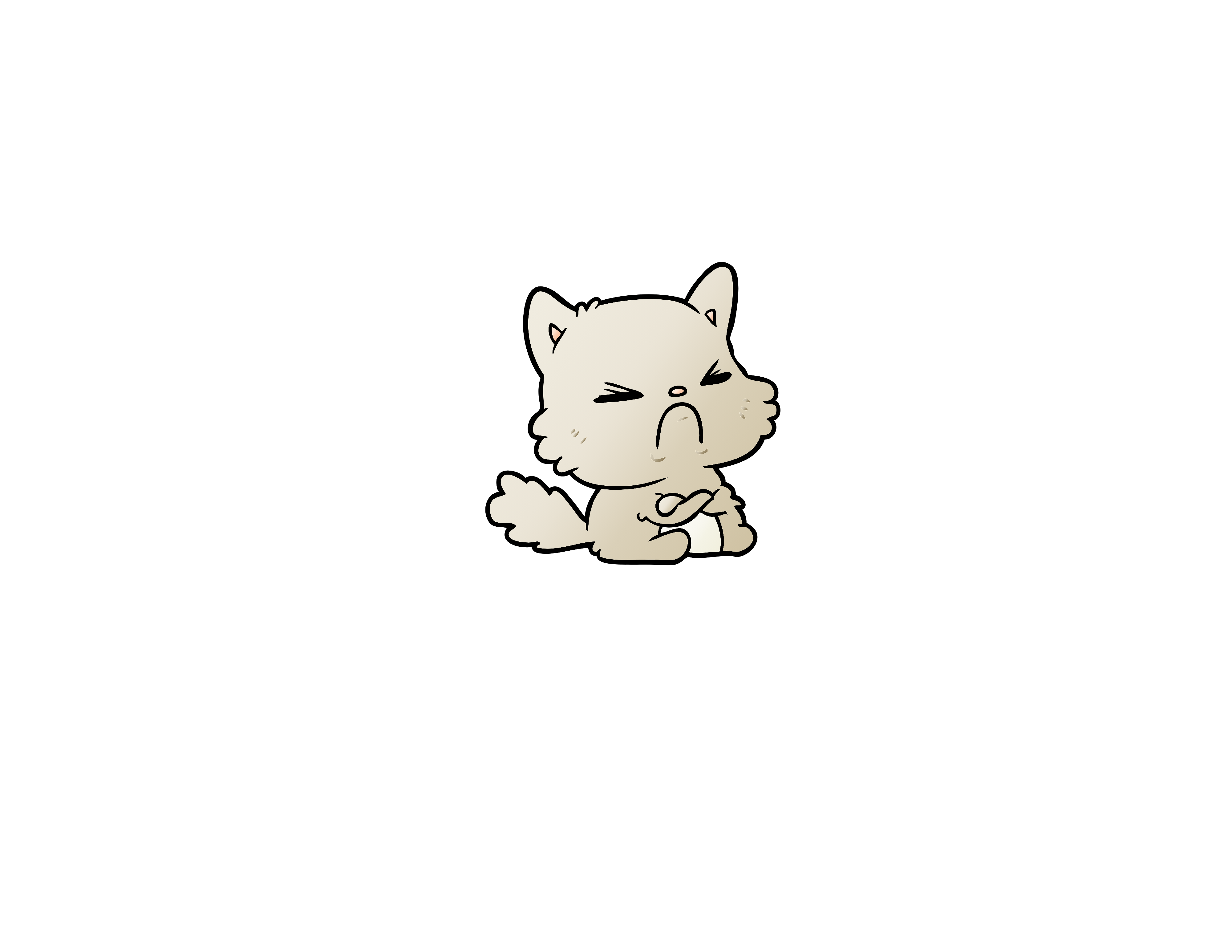 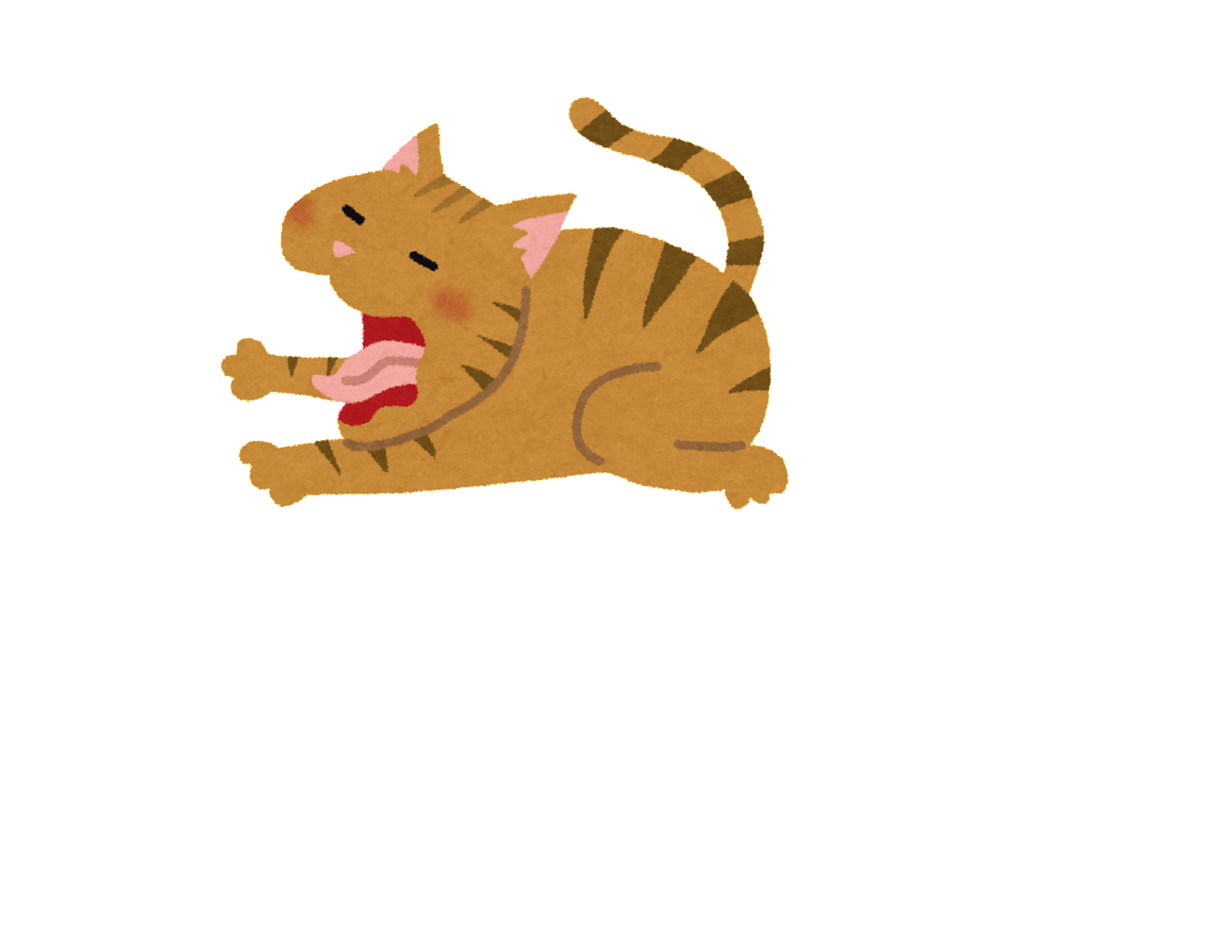 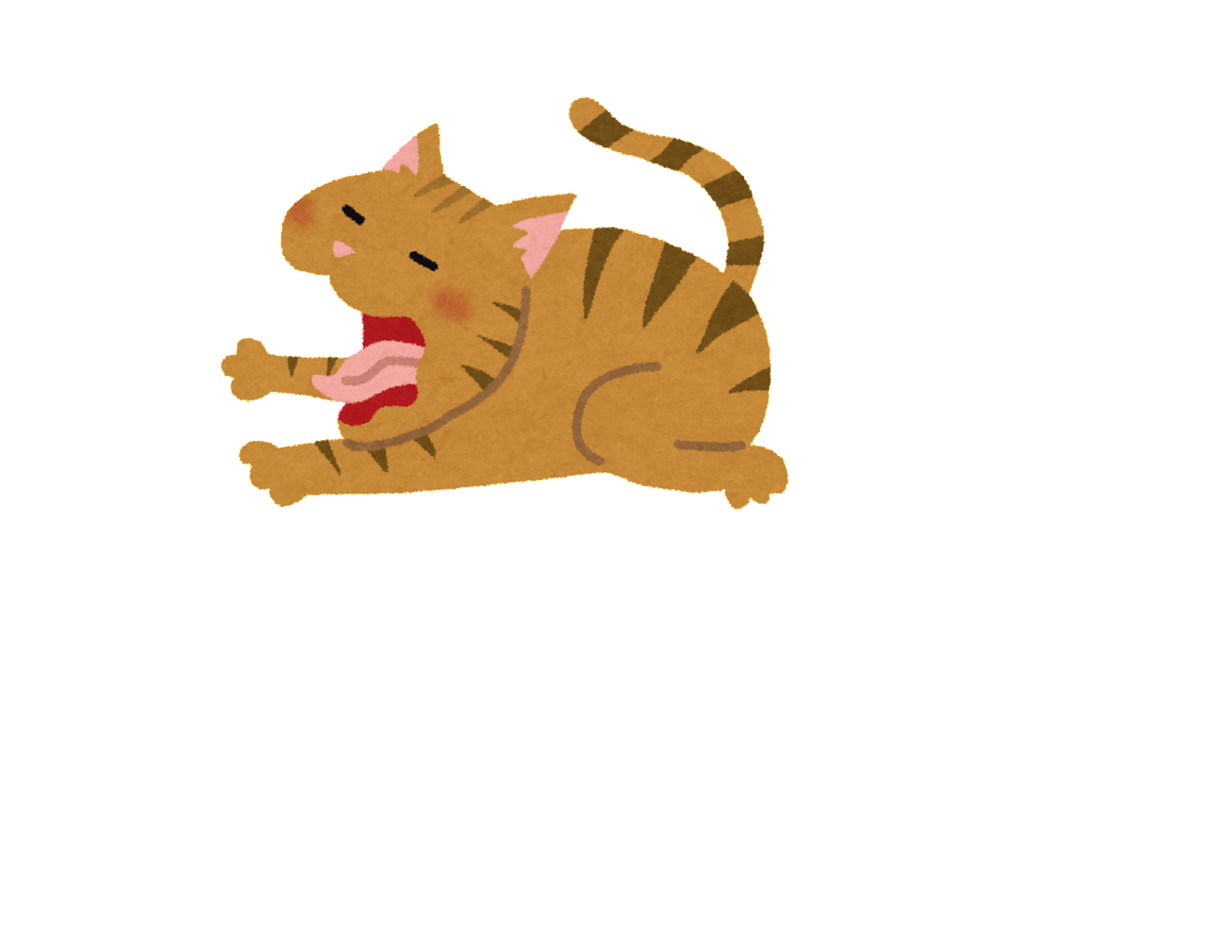 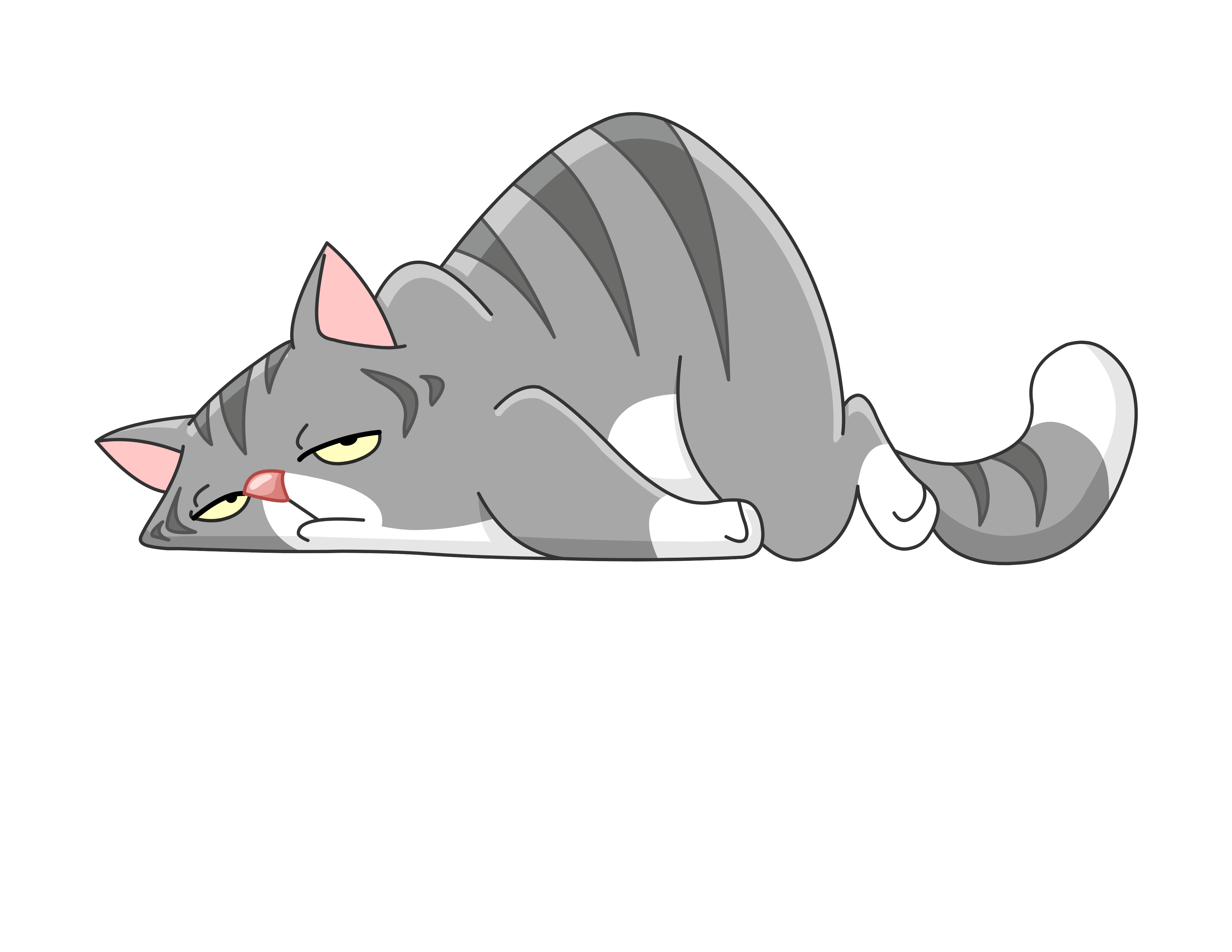 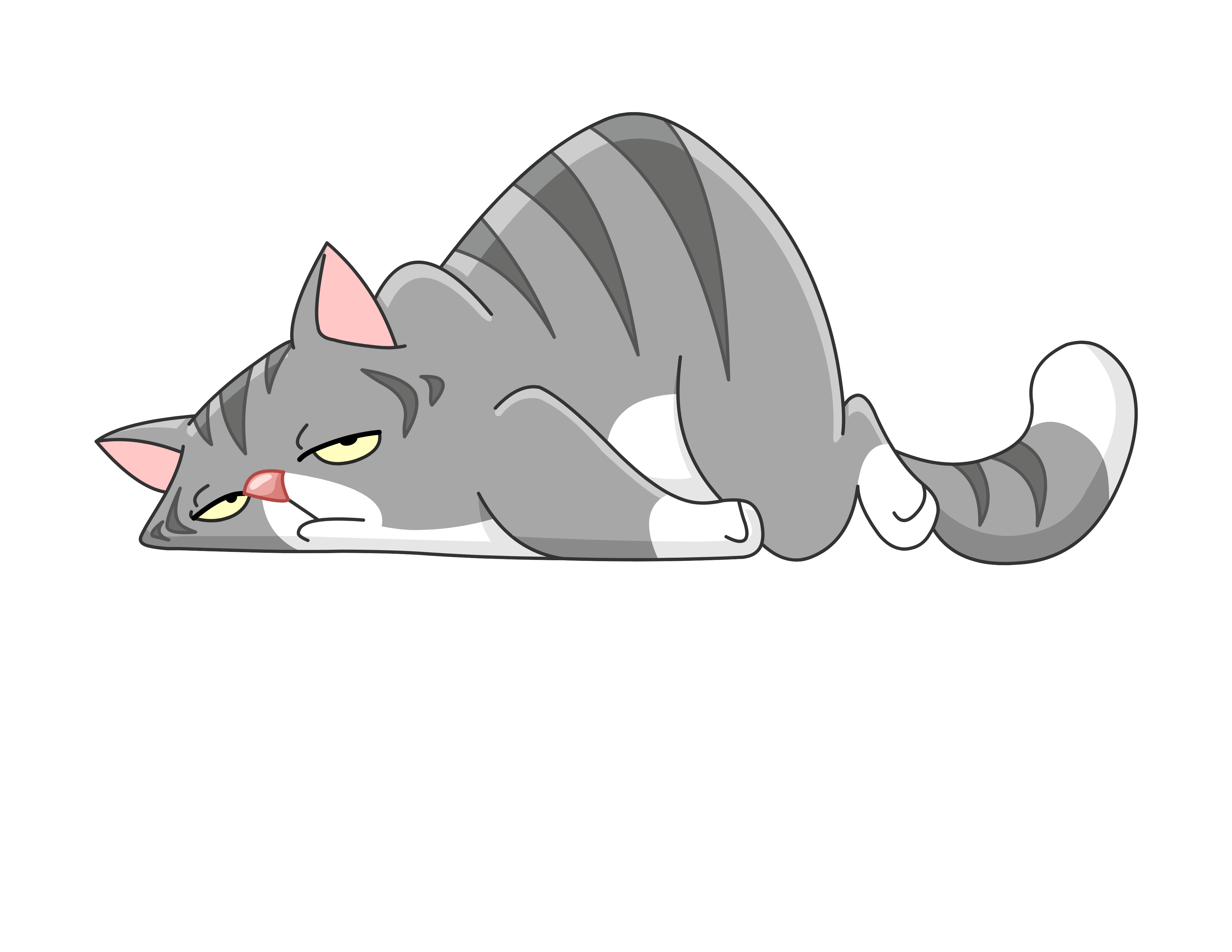 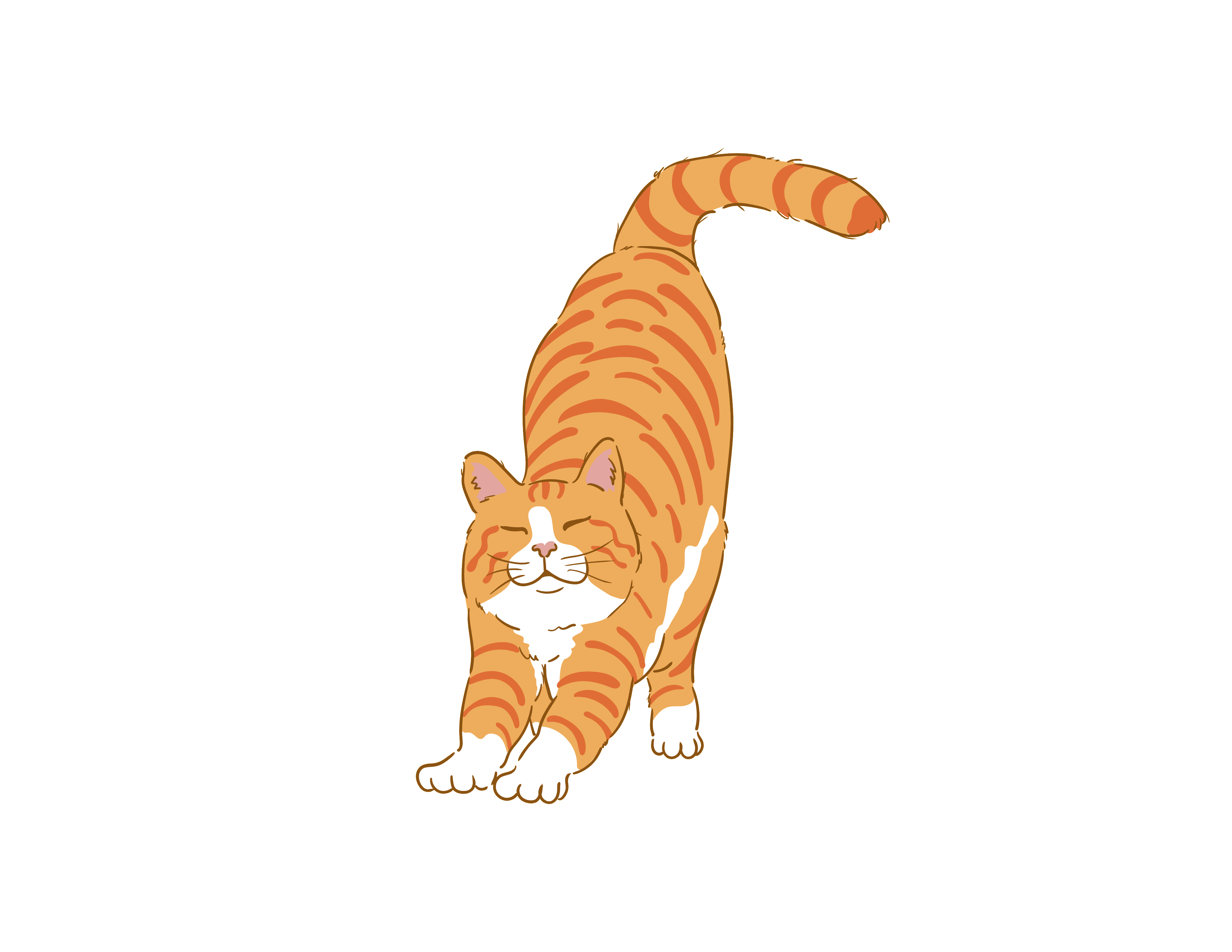 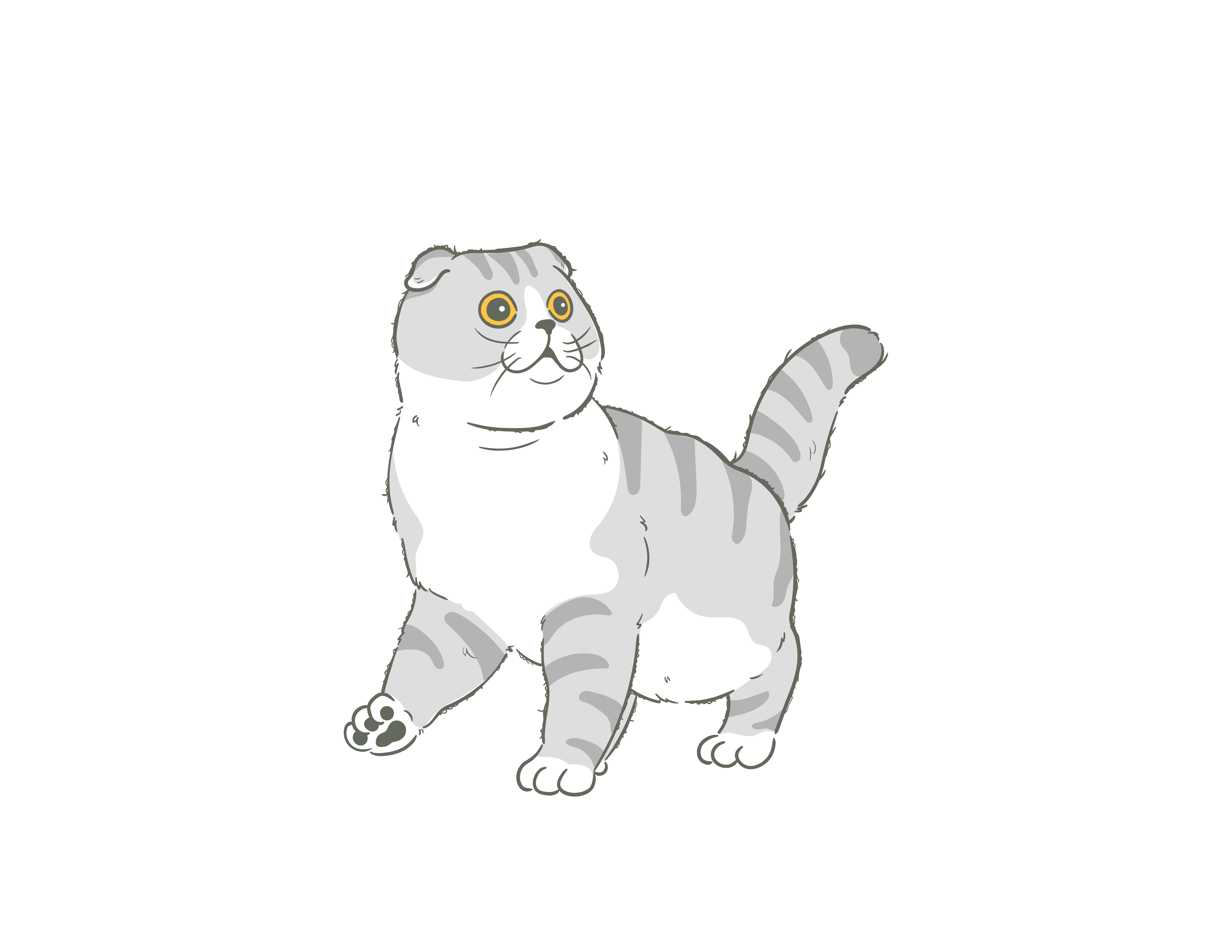 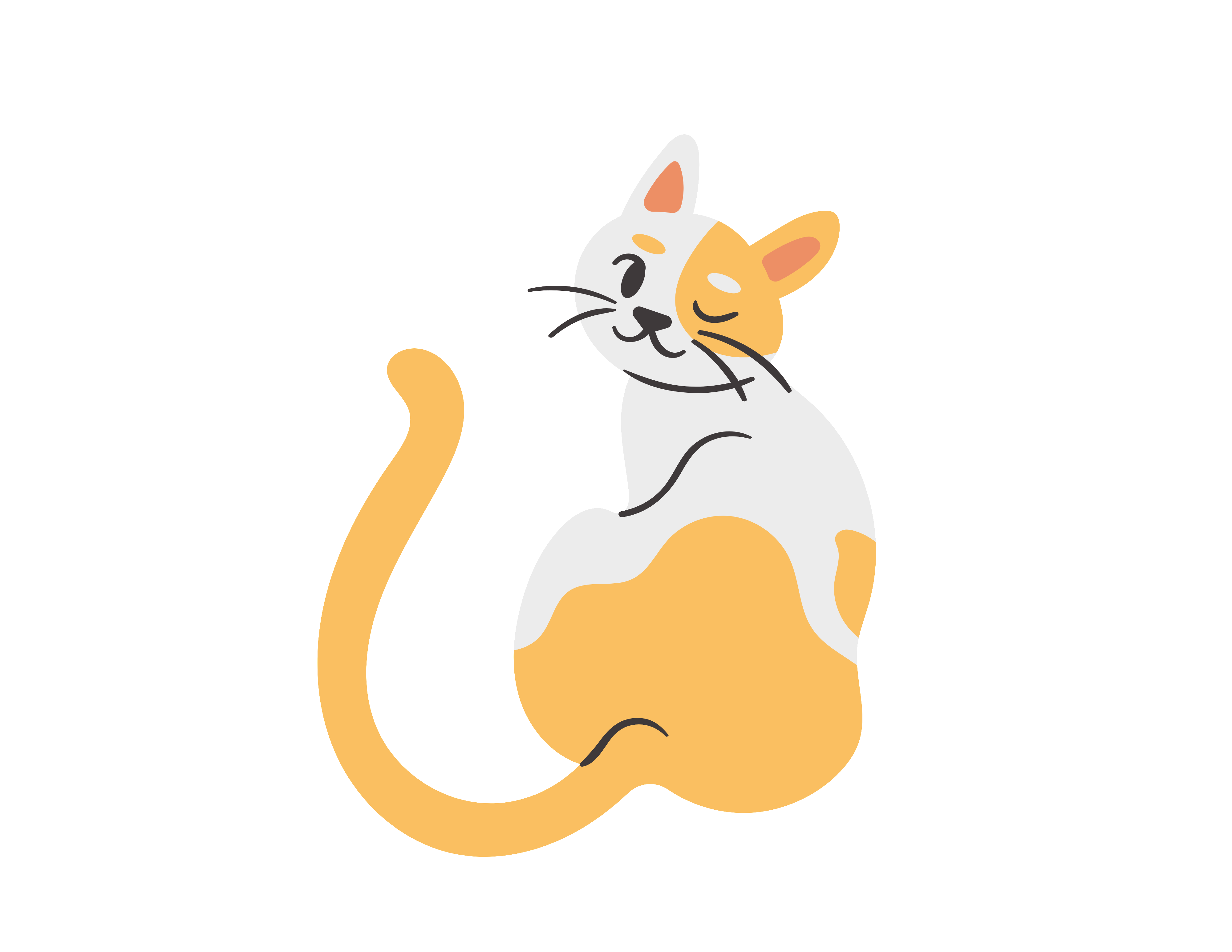 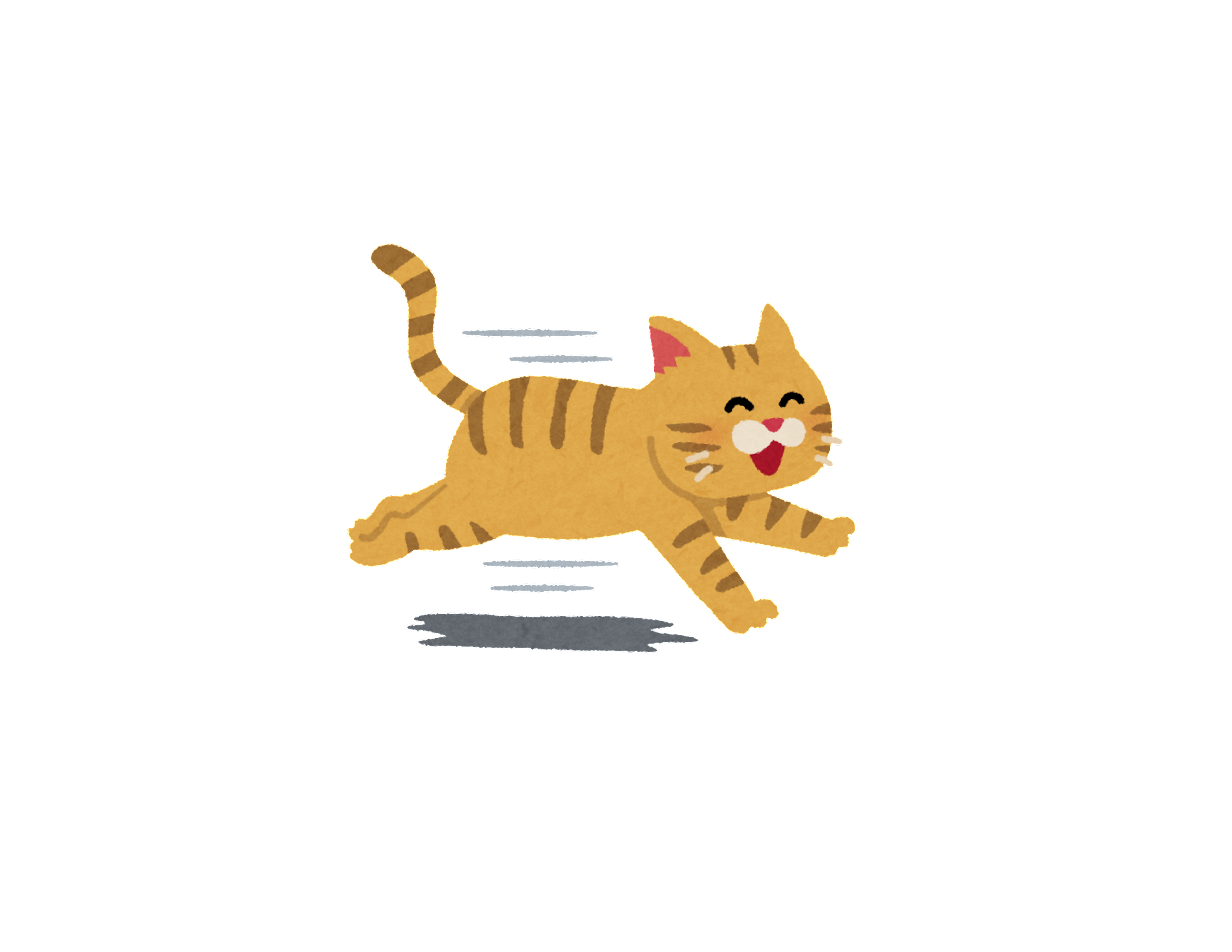 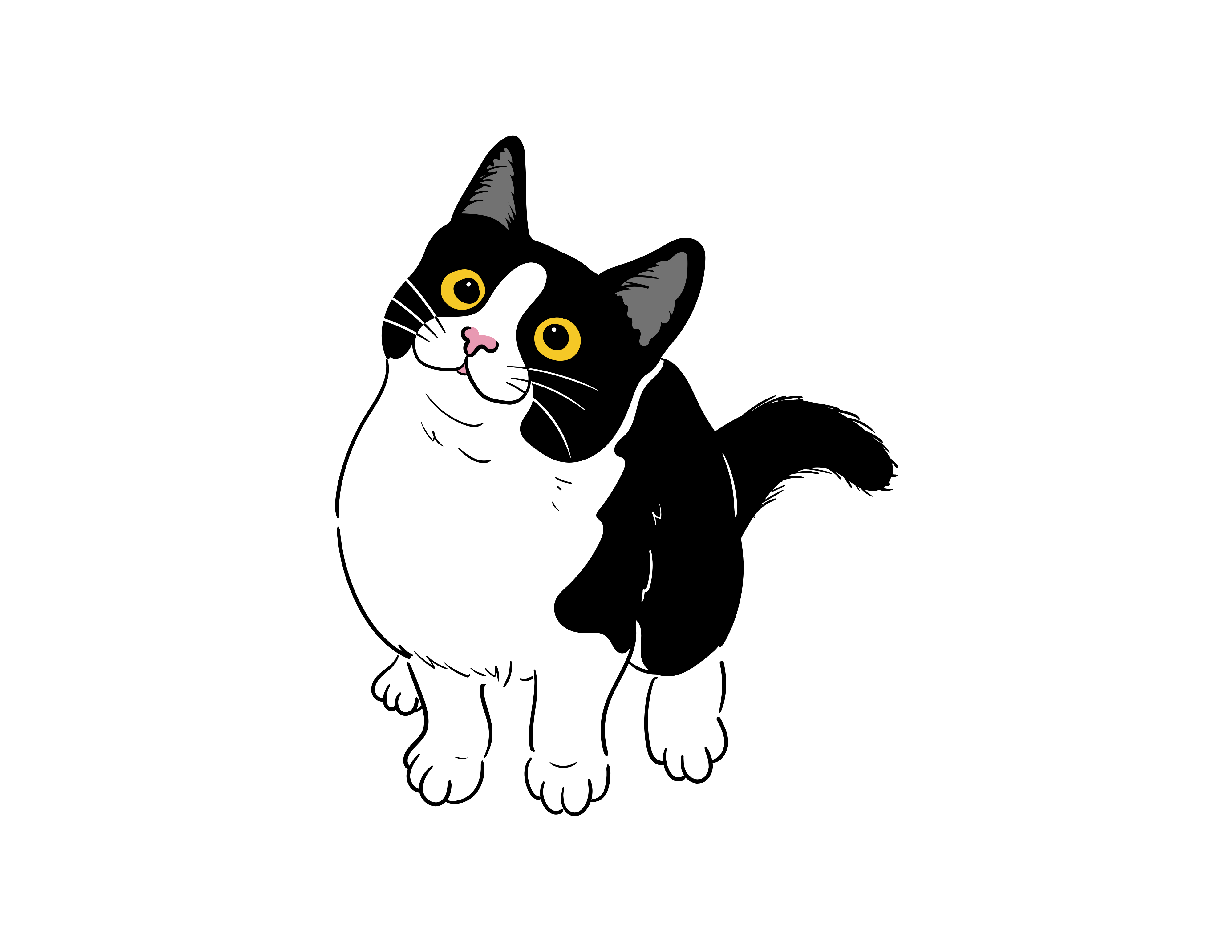 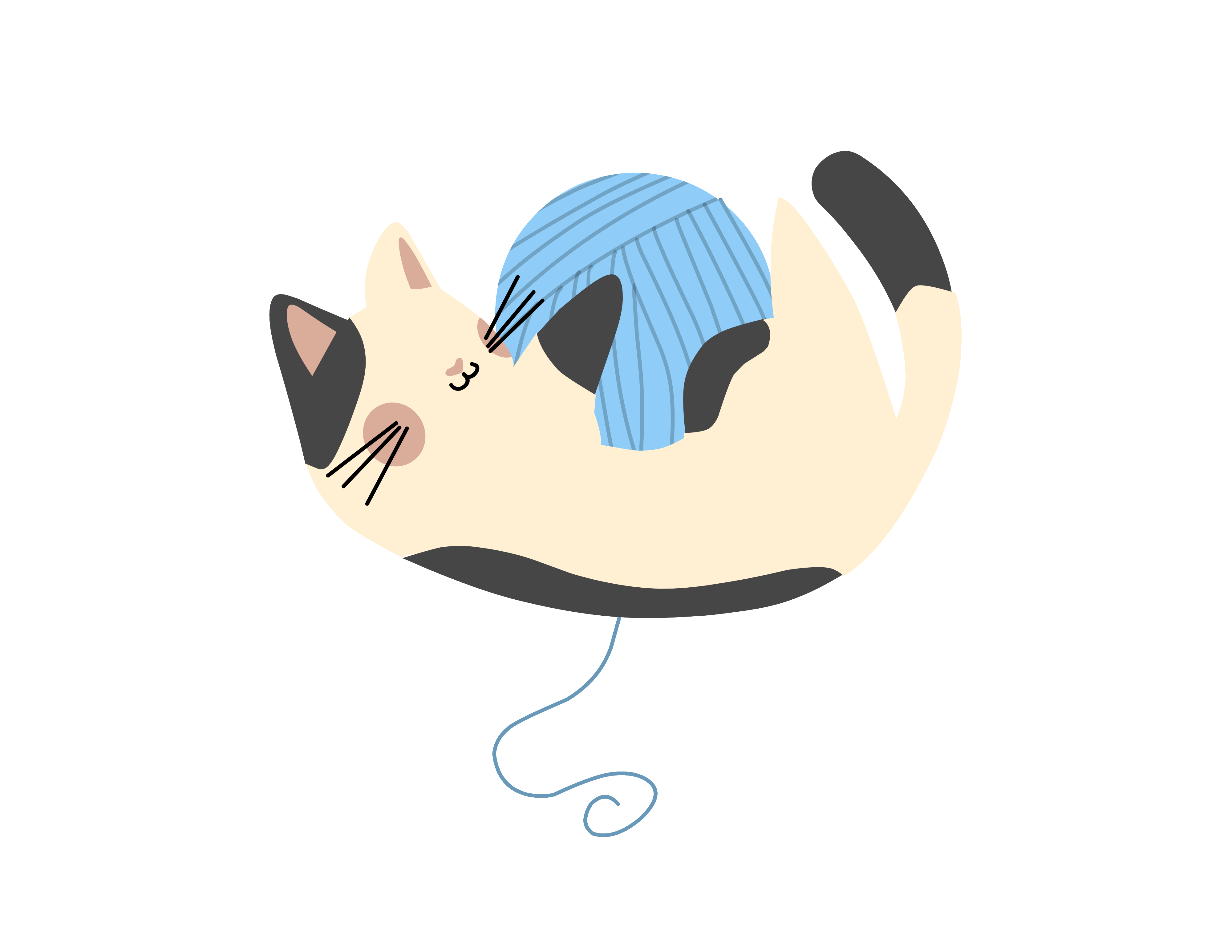 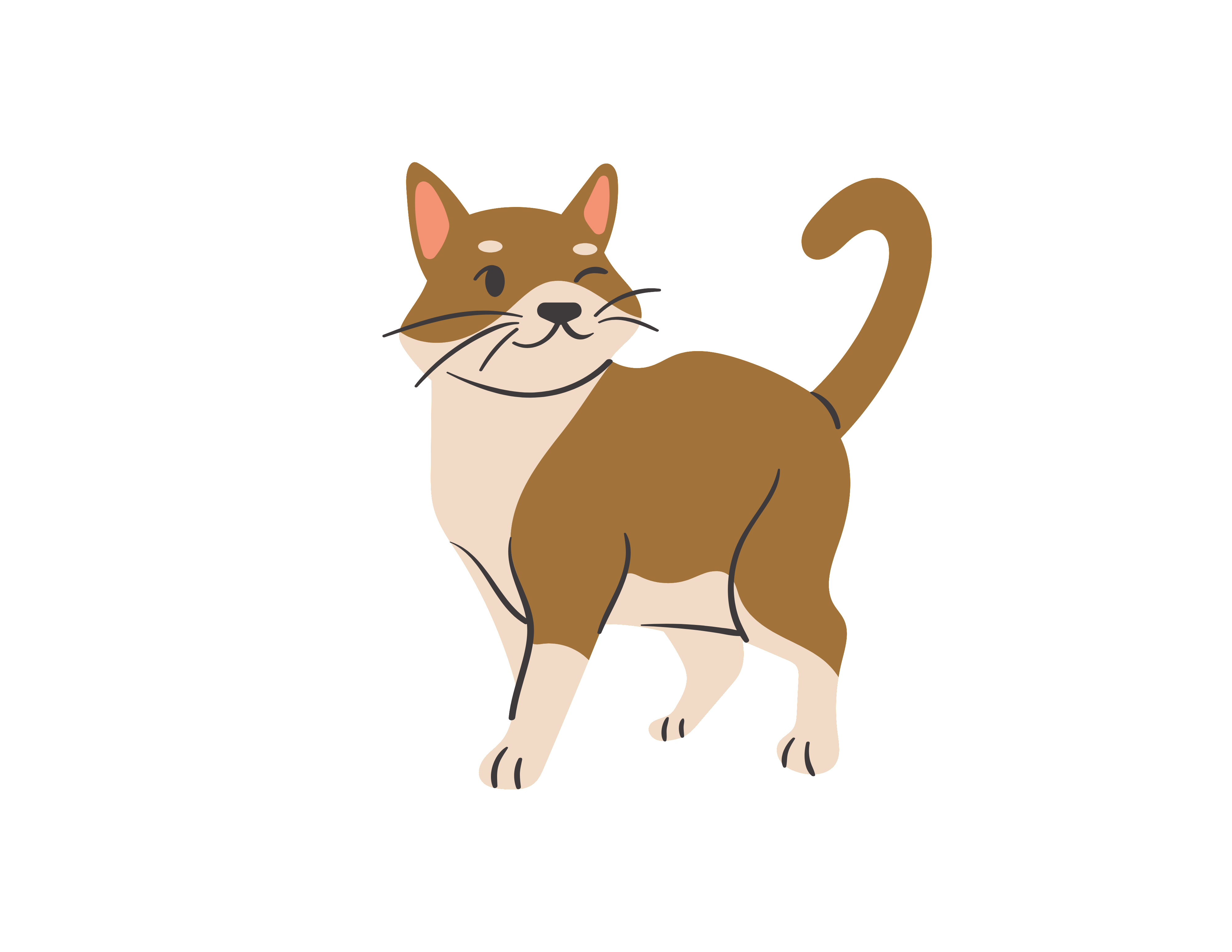 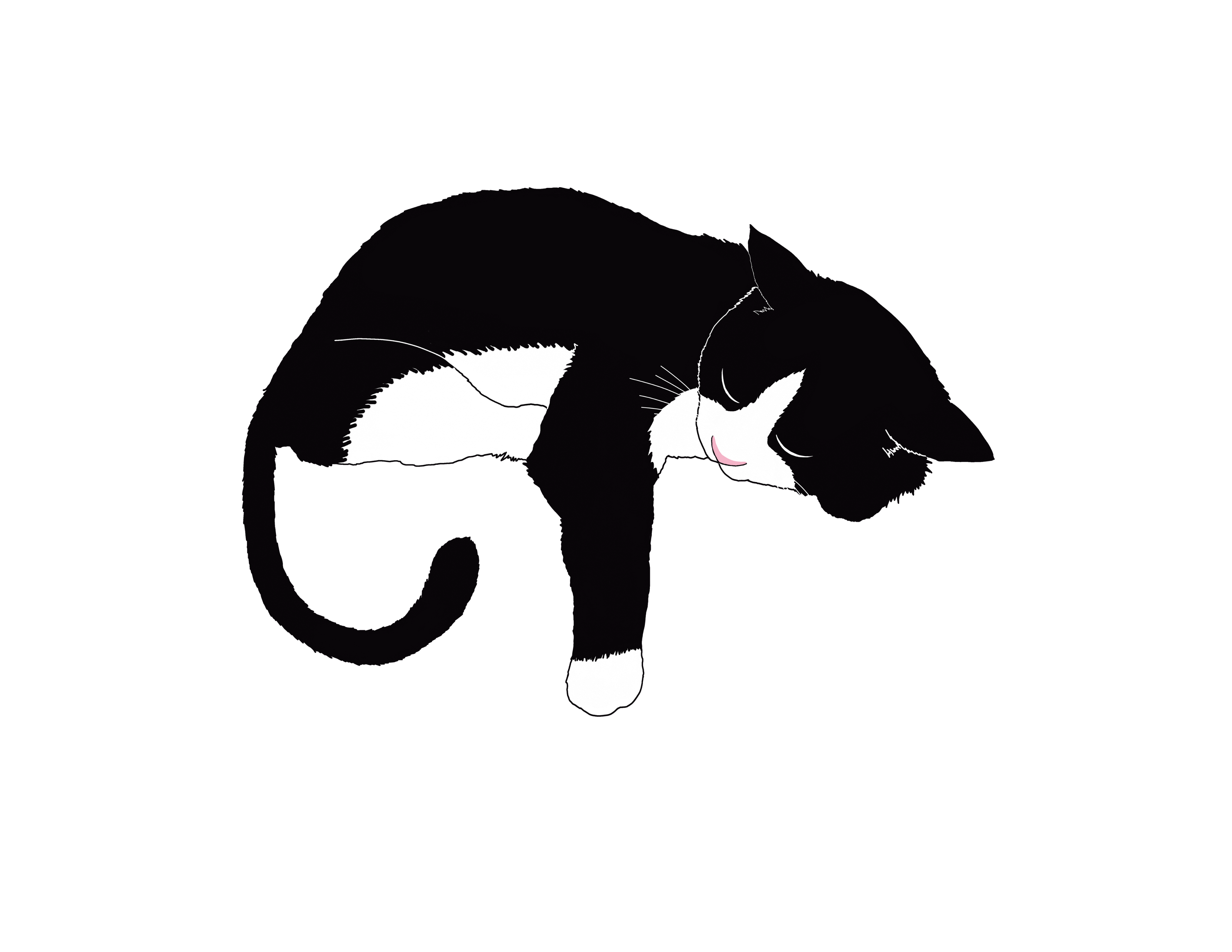 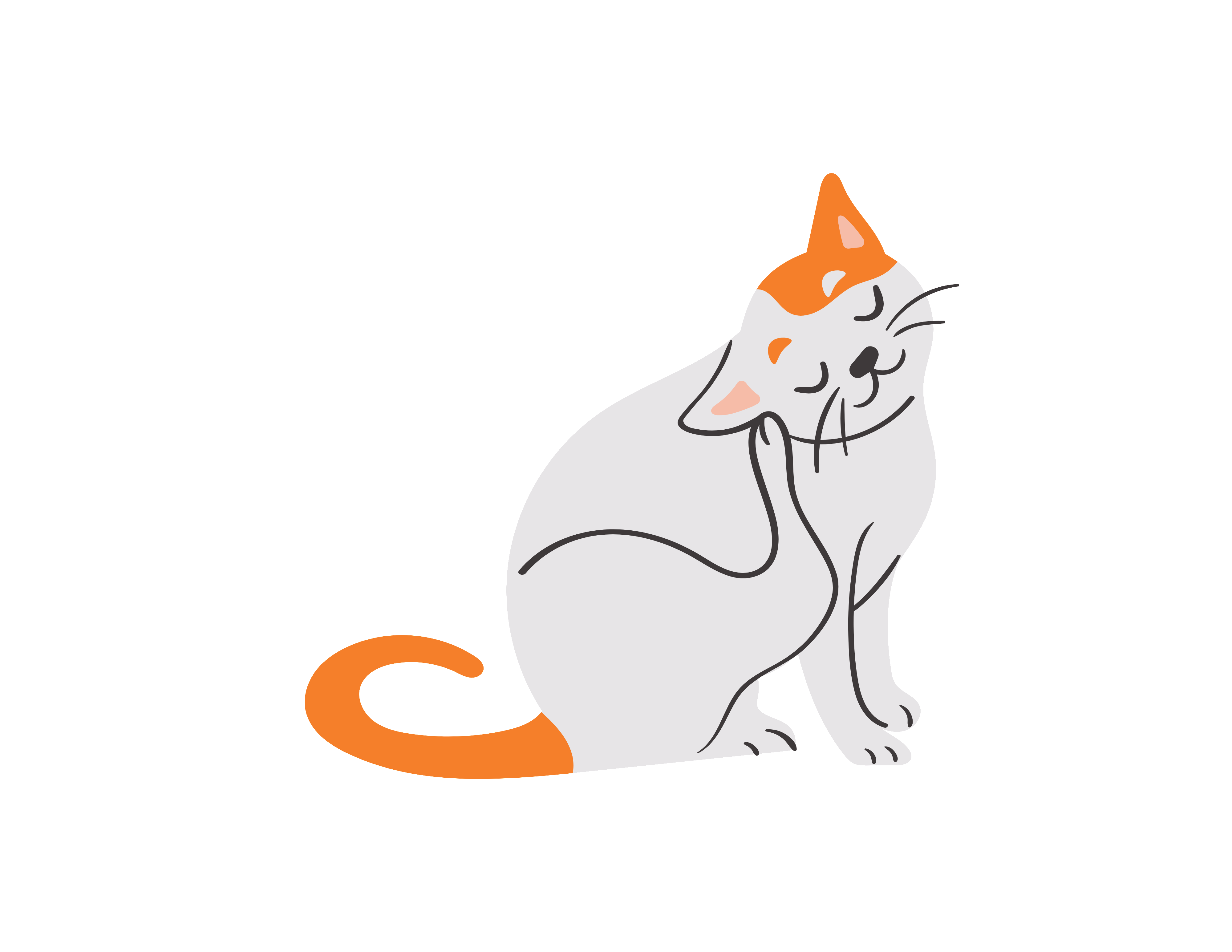 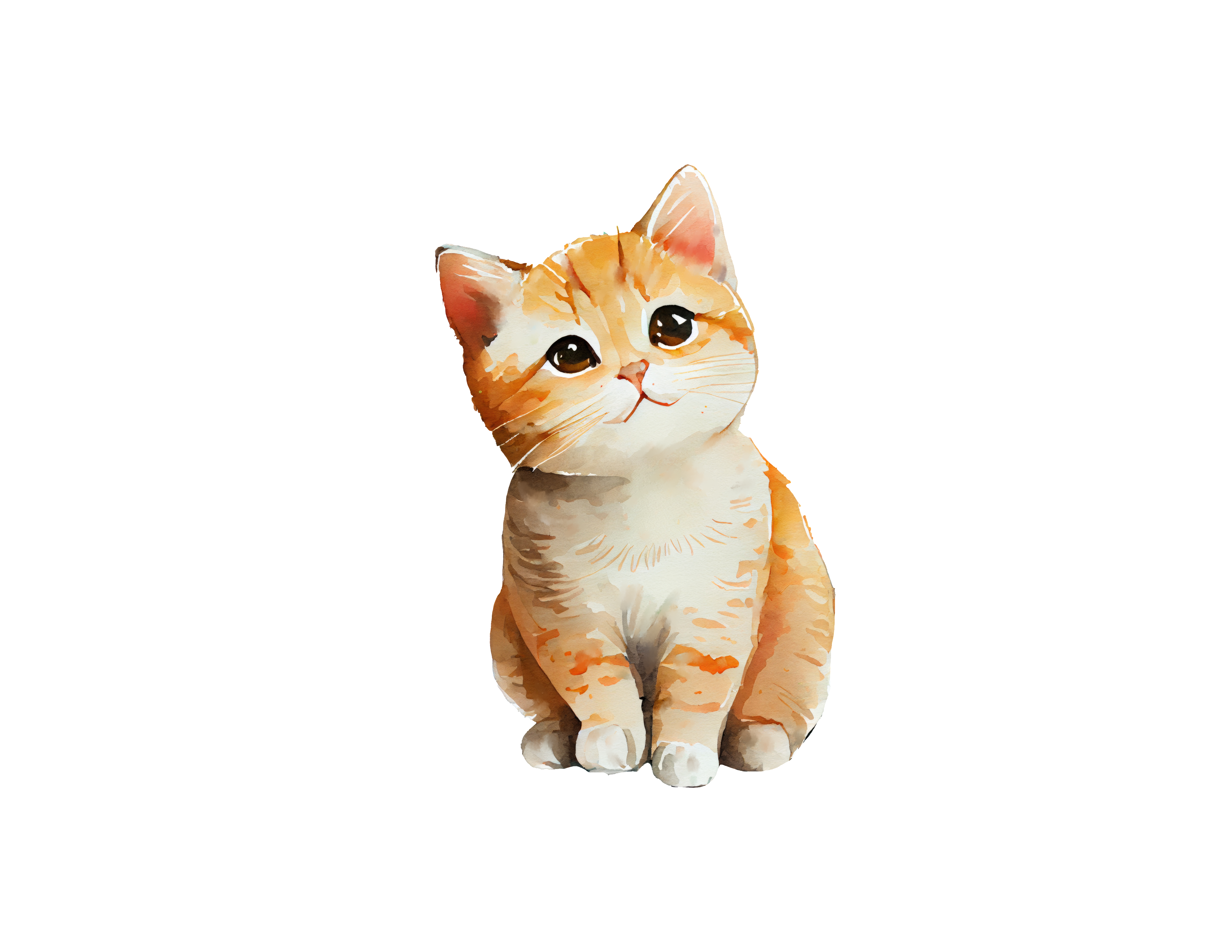 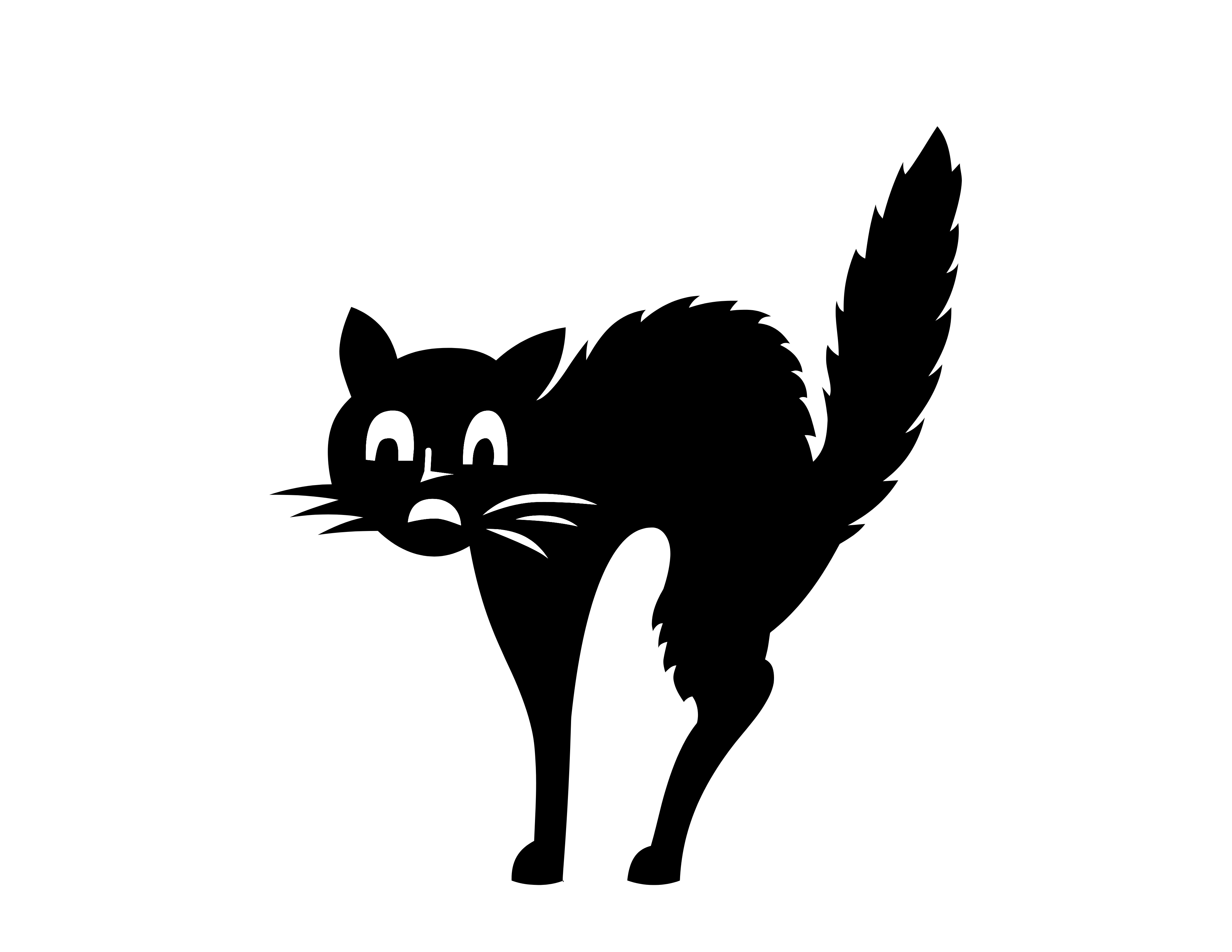 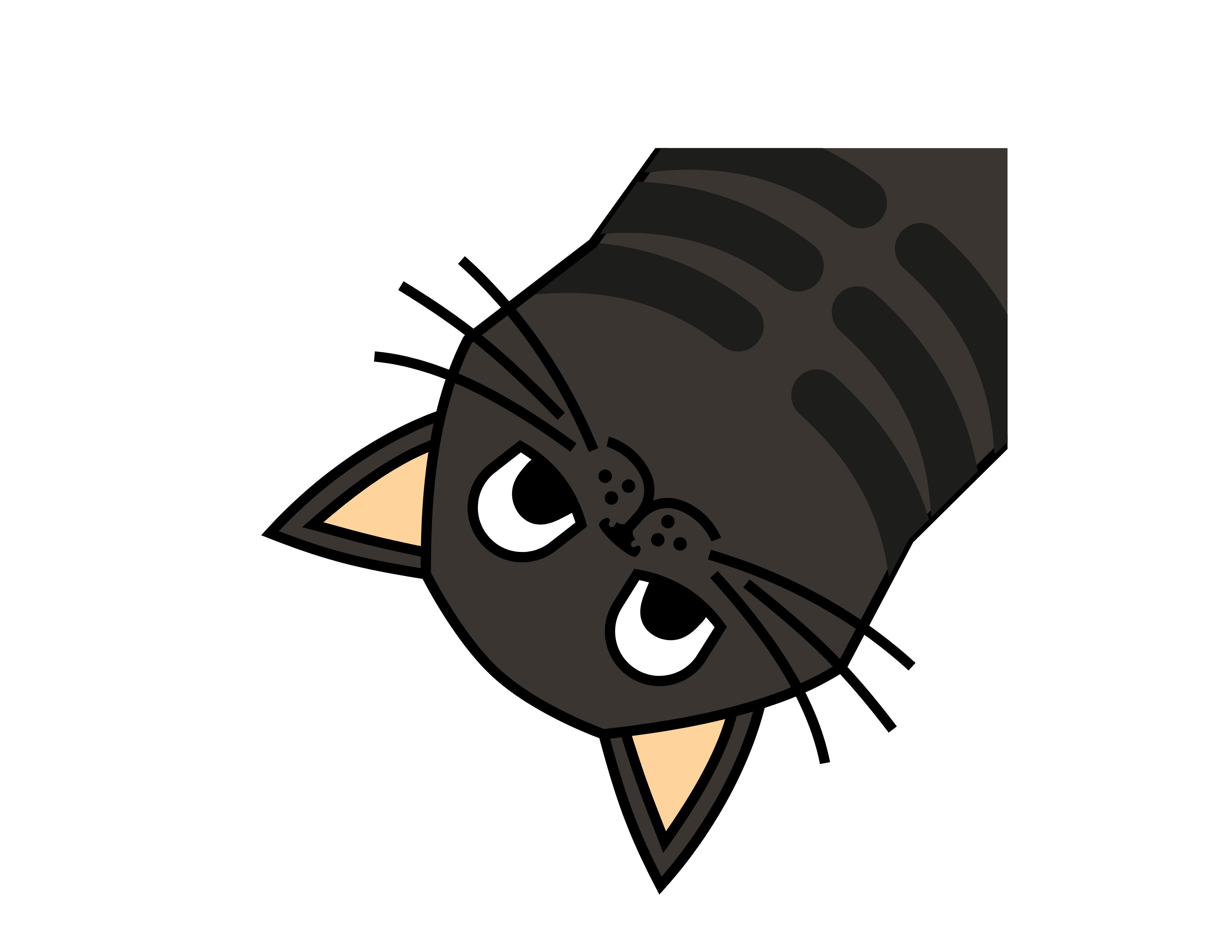 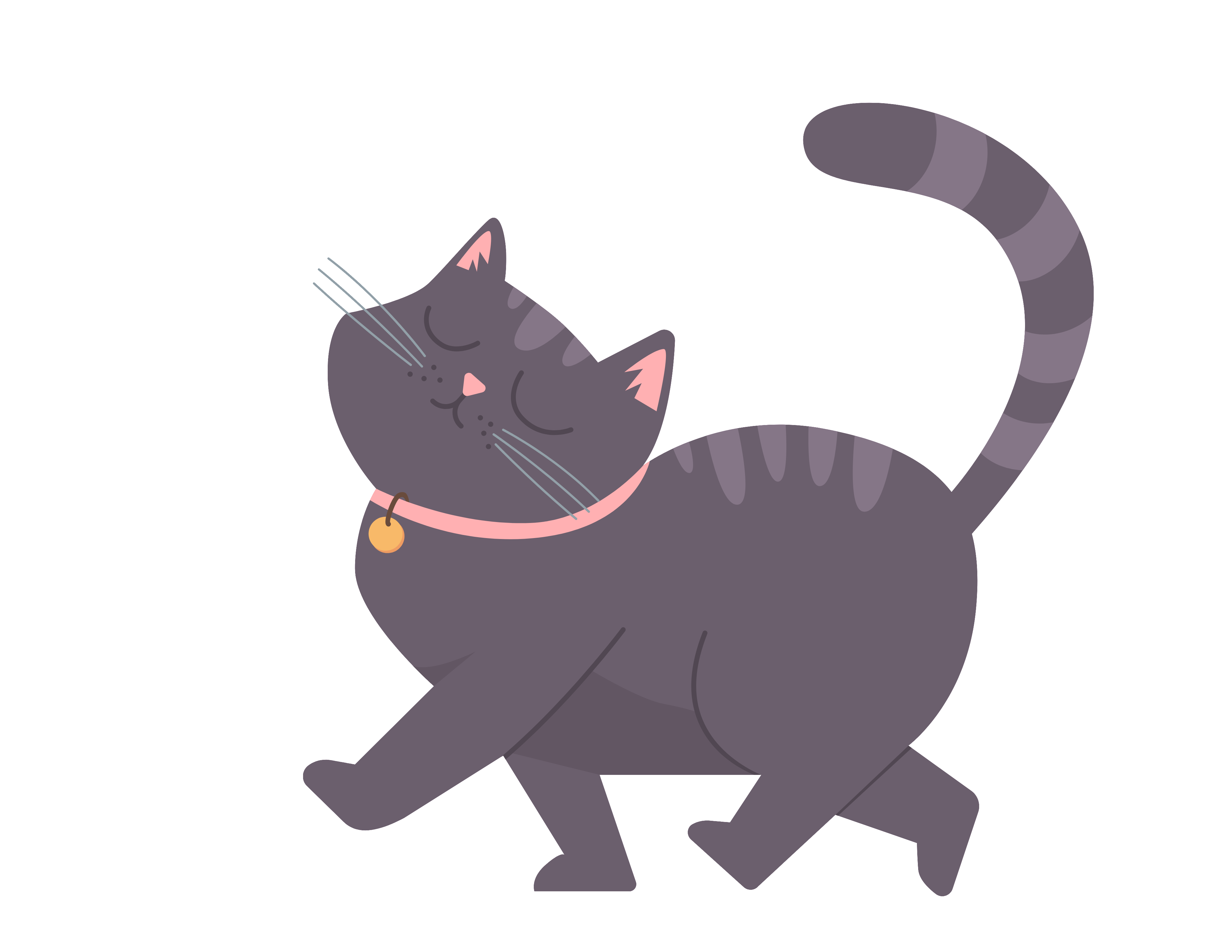 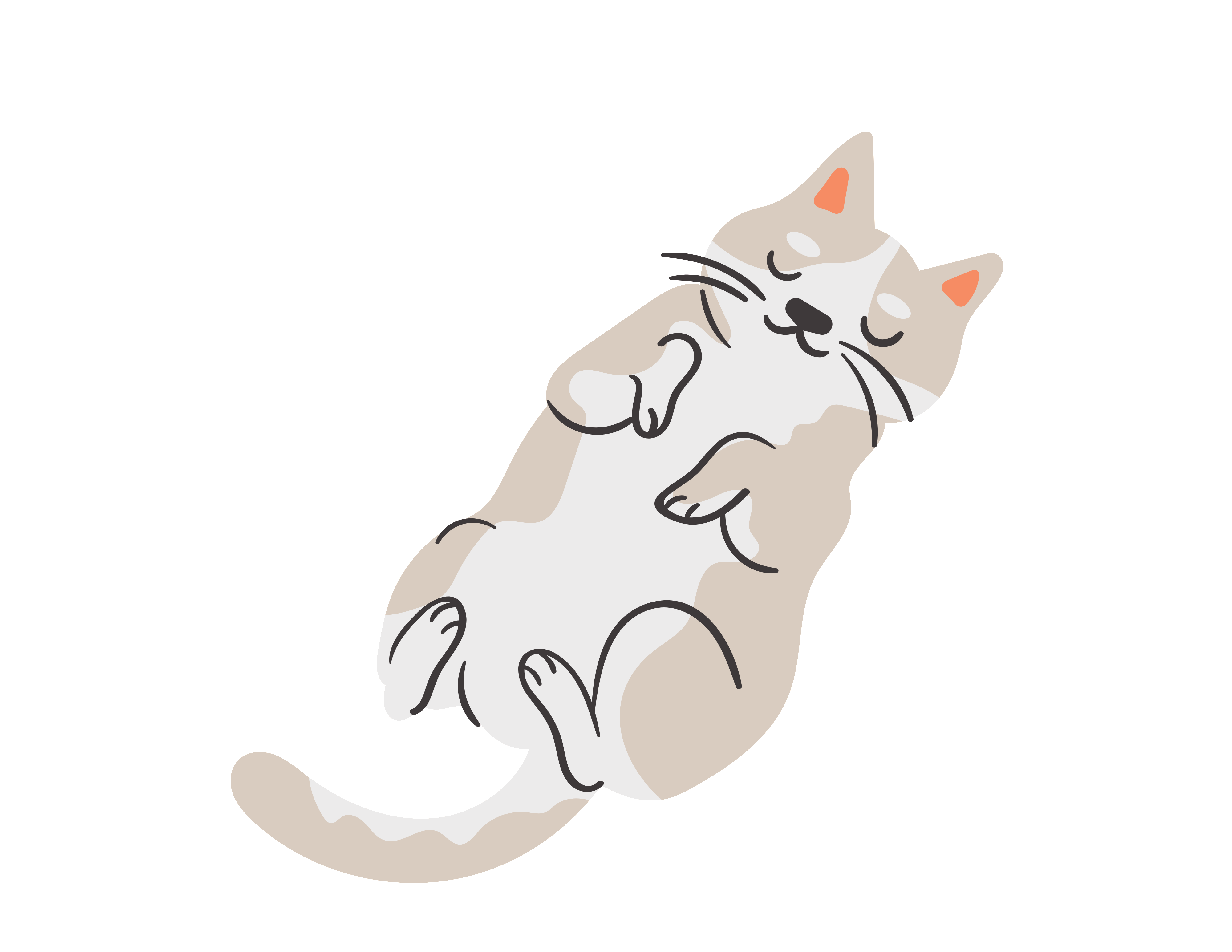 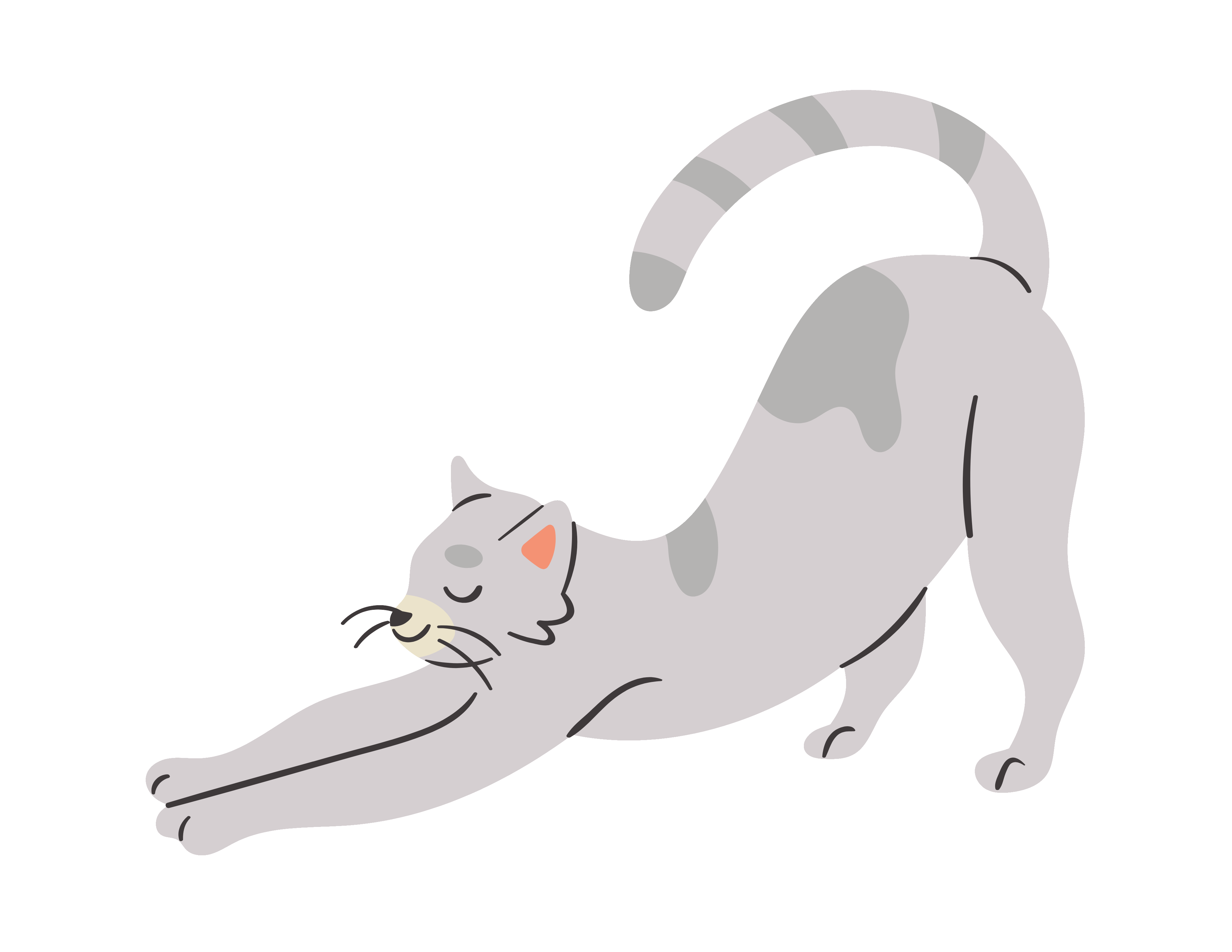 LES IMAGES
NIVEAU 3
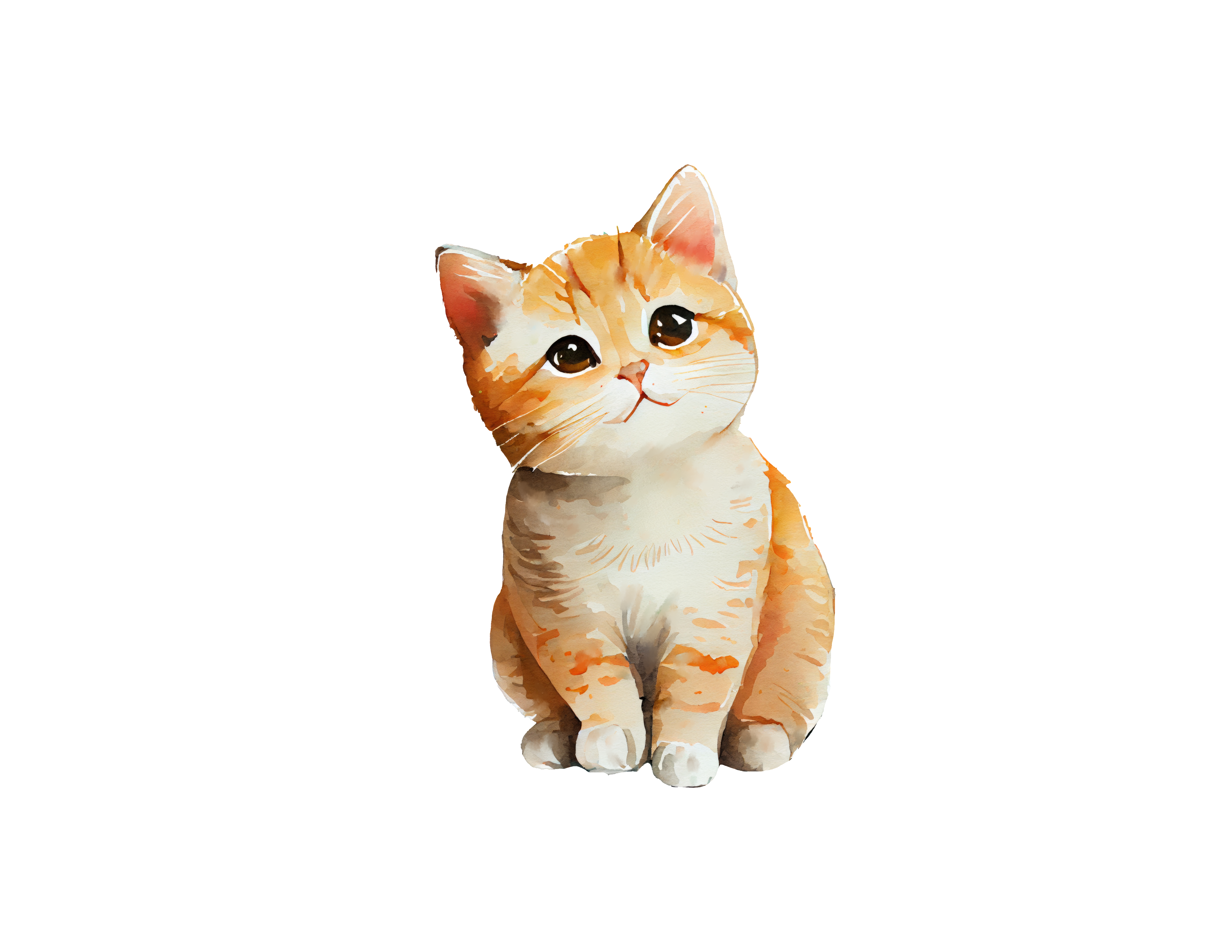 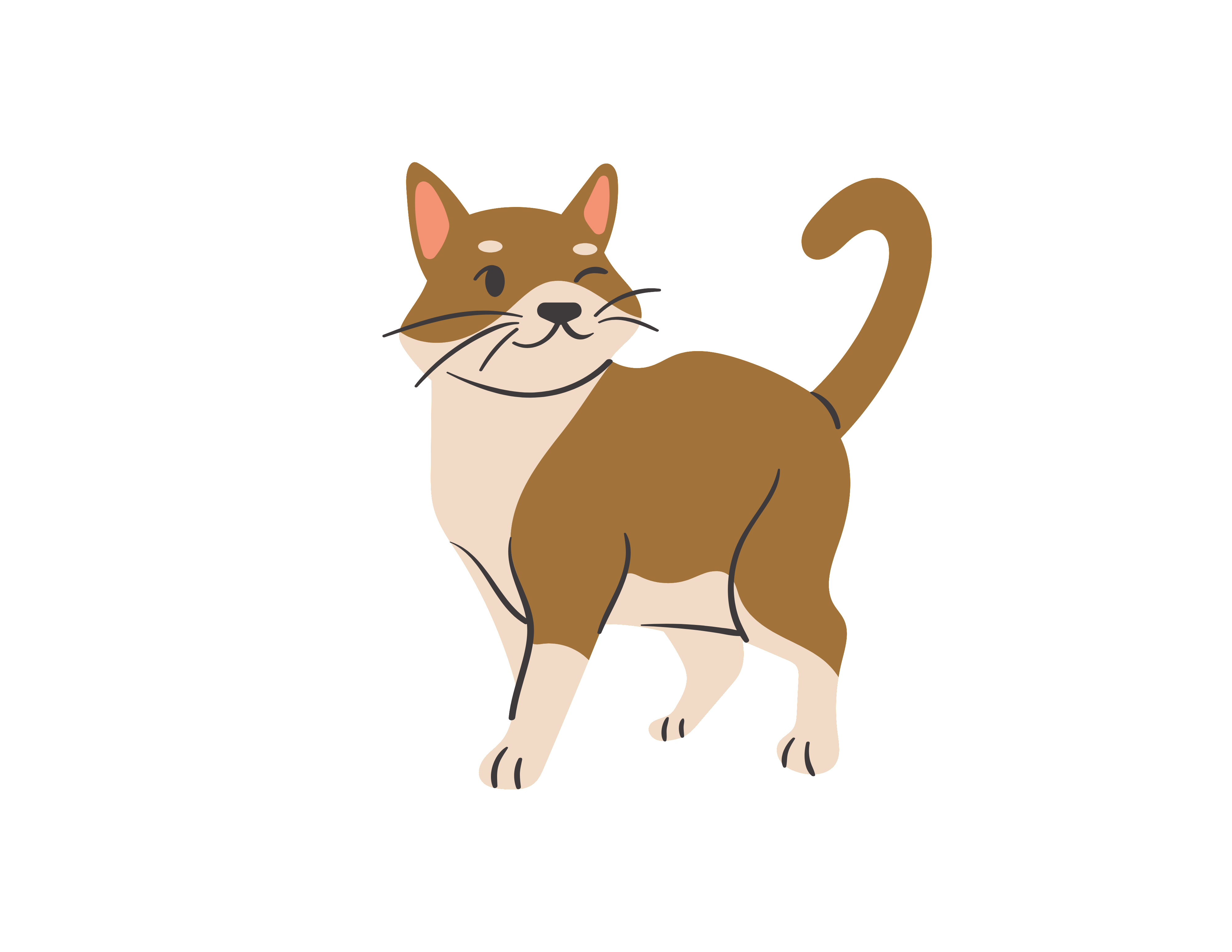 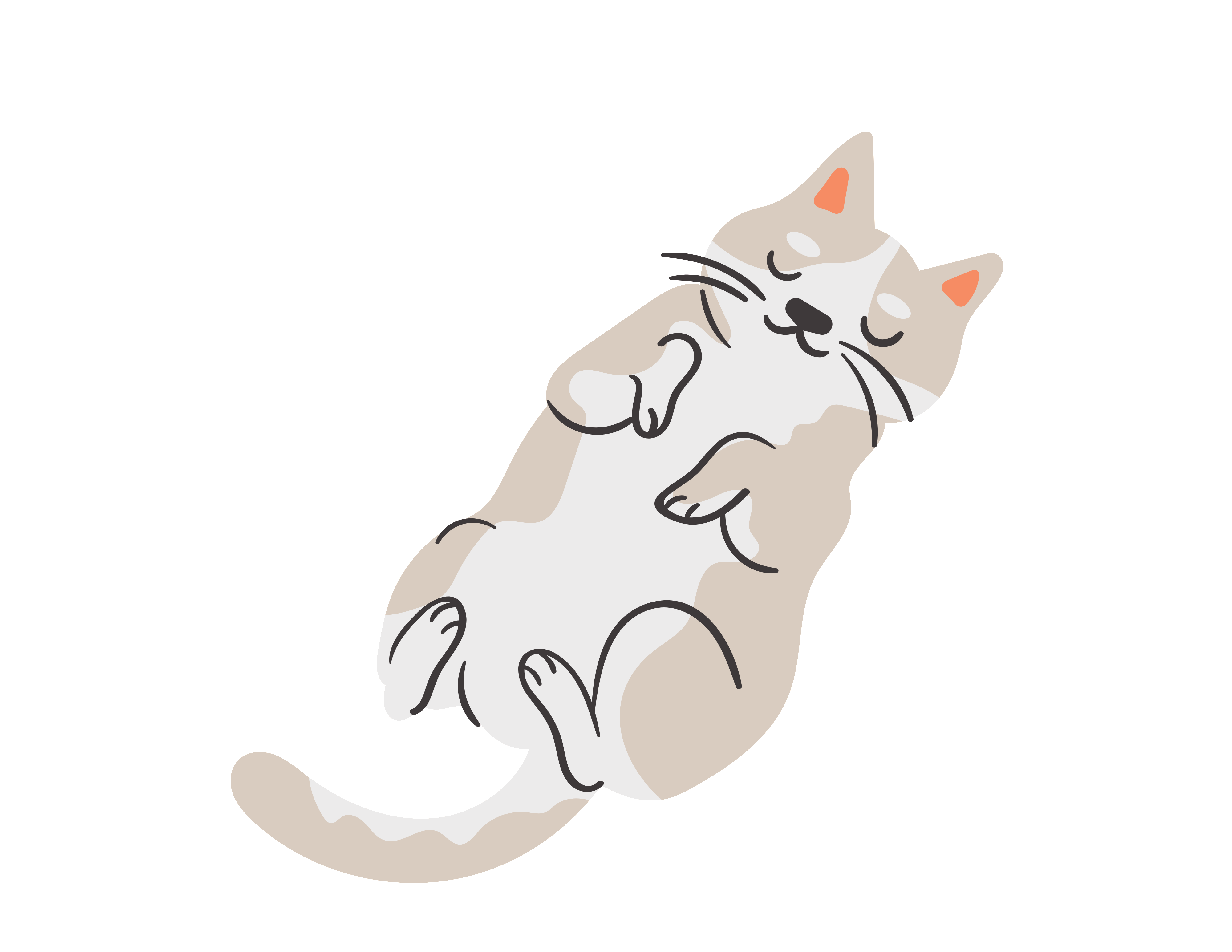 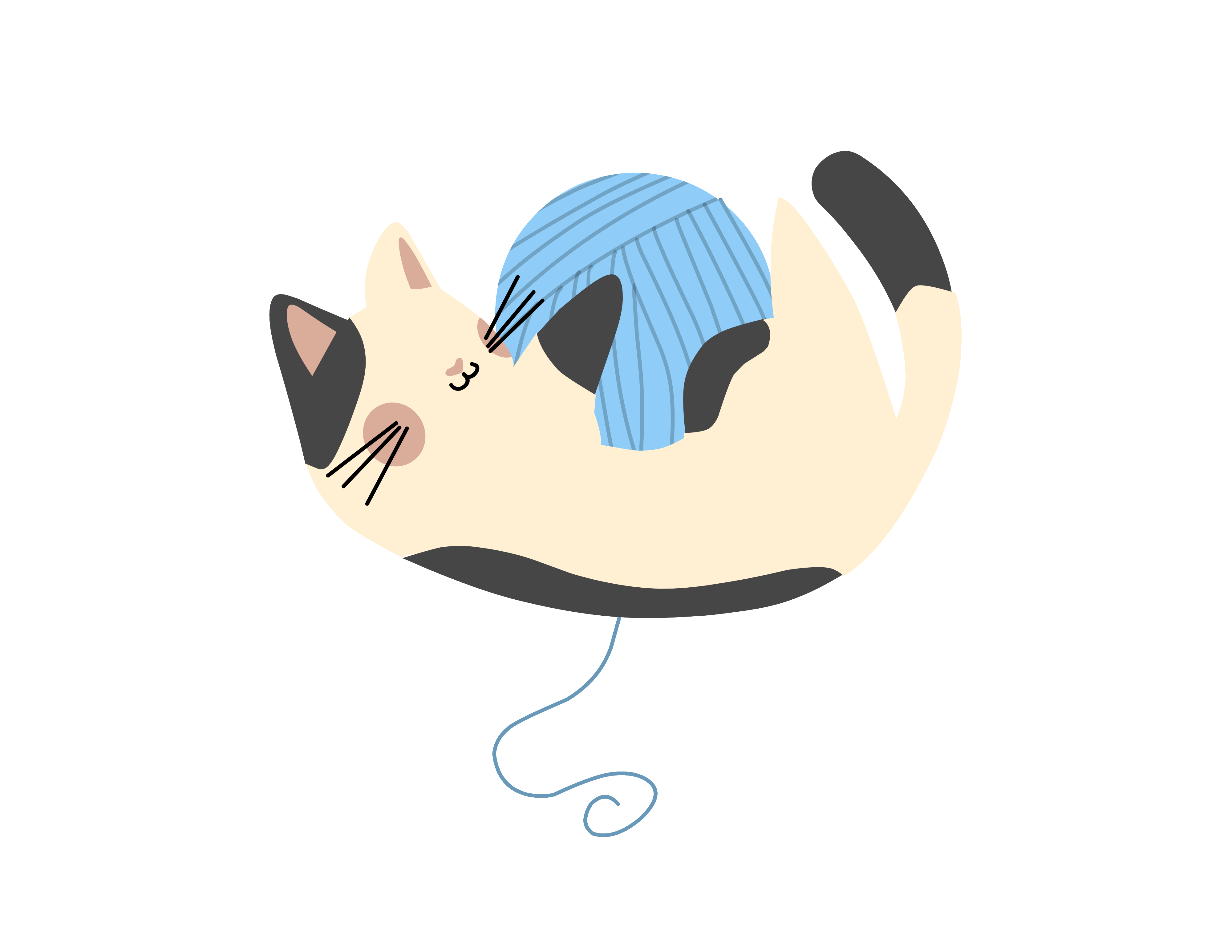 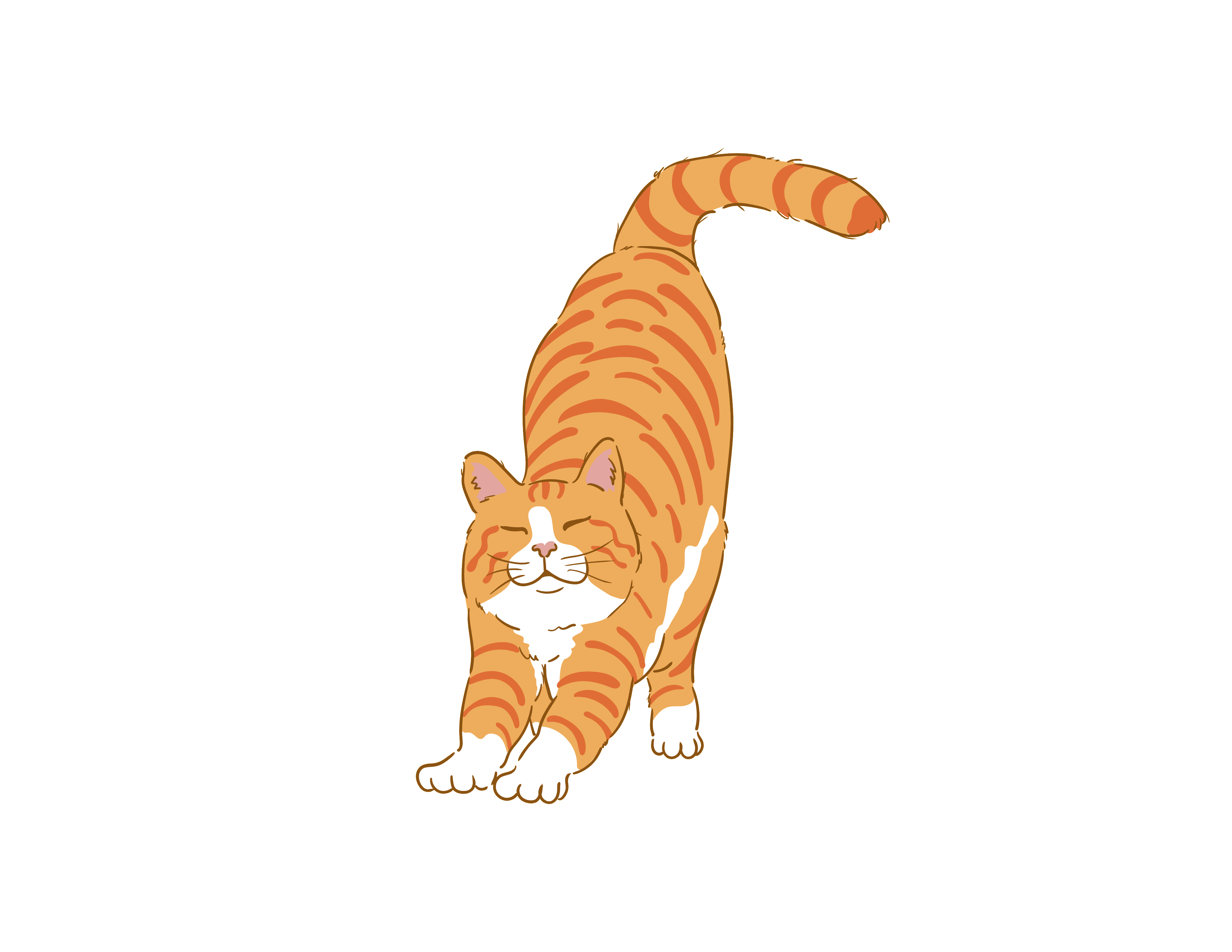 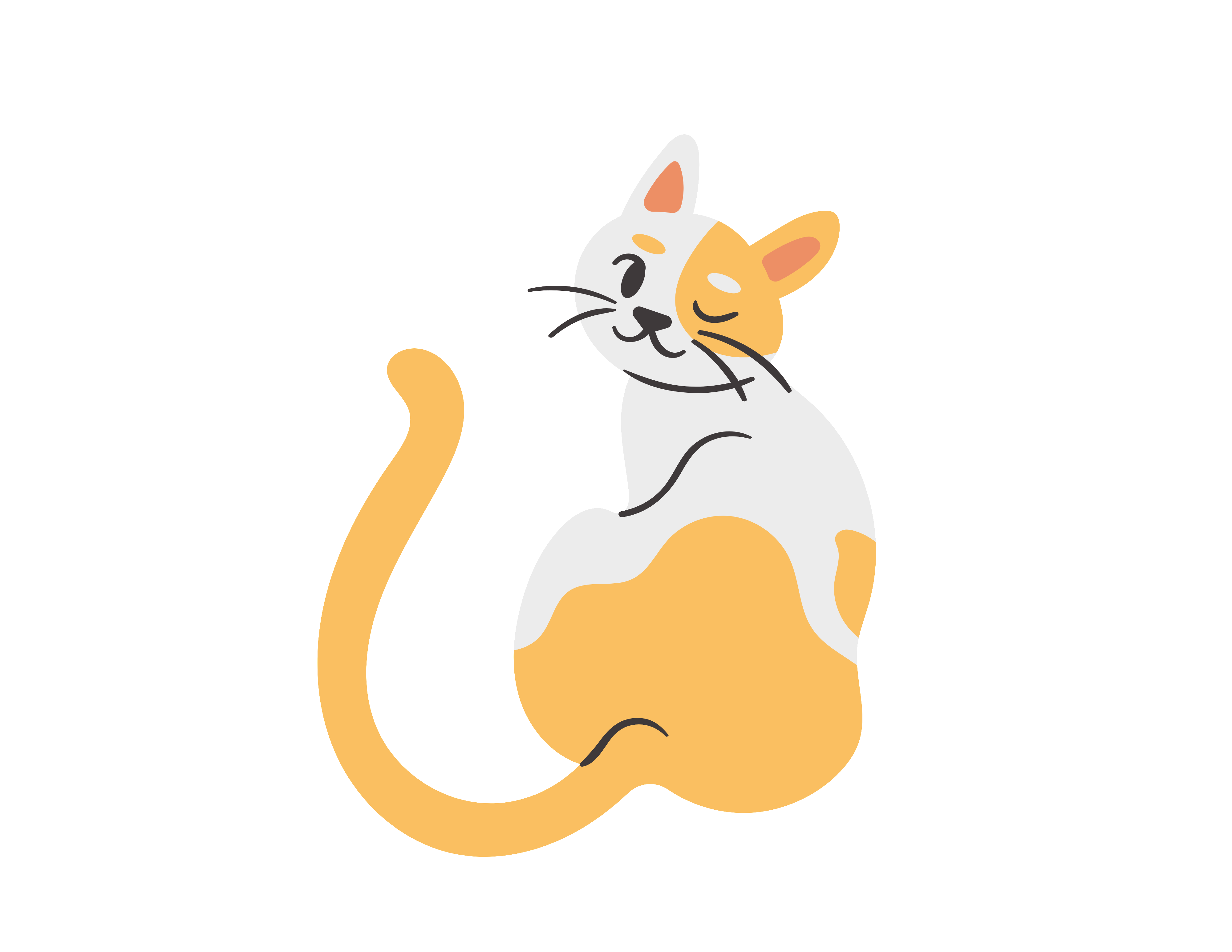 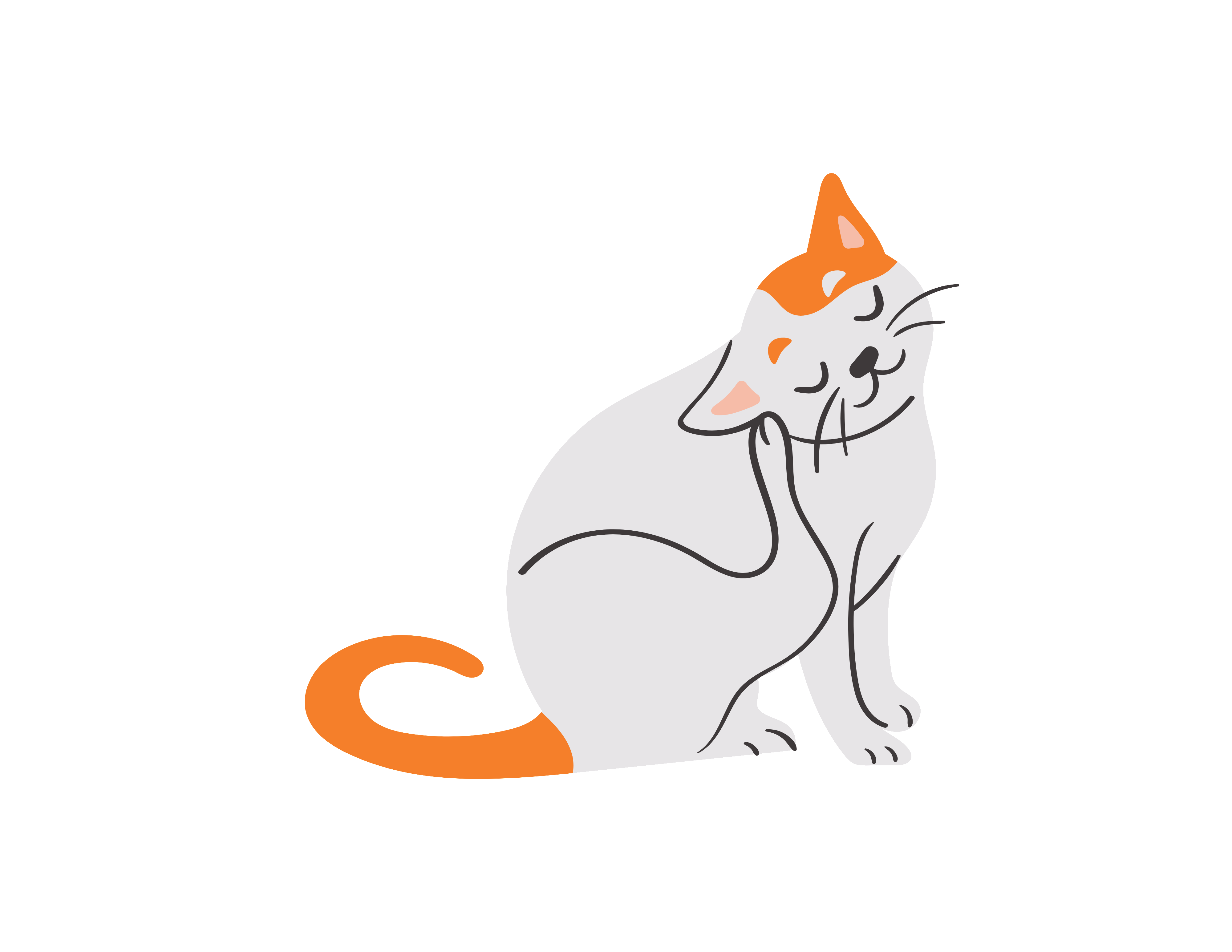 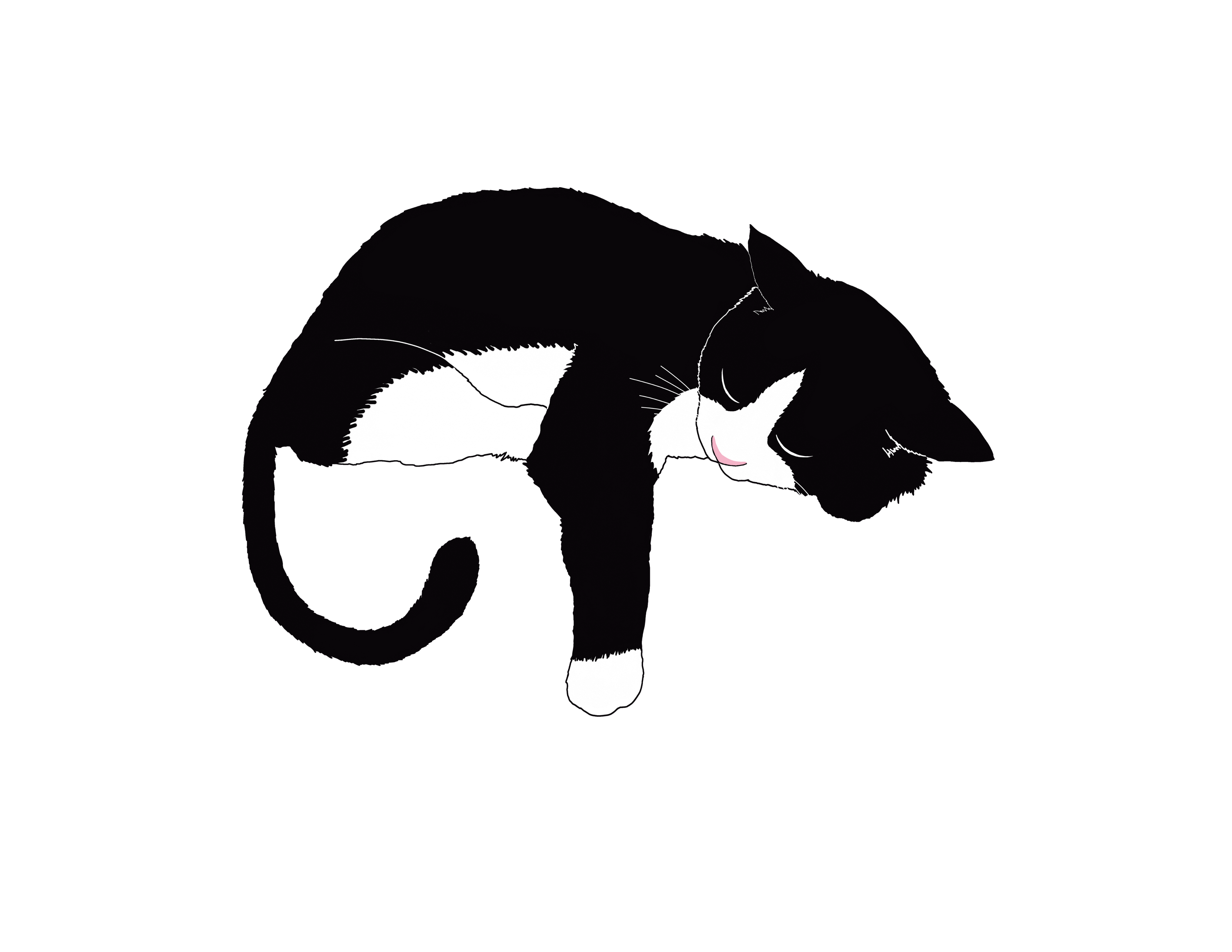 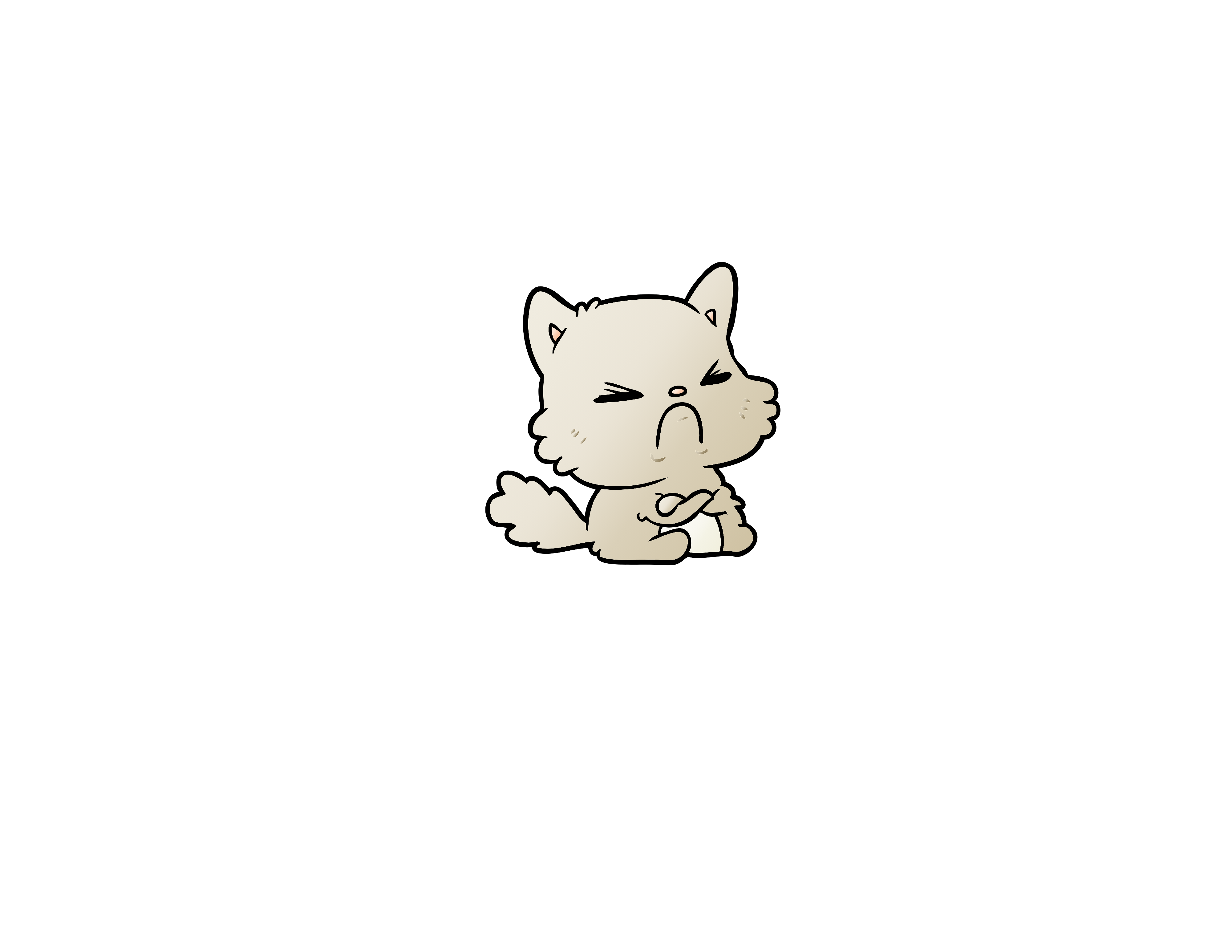 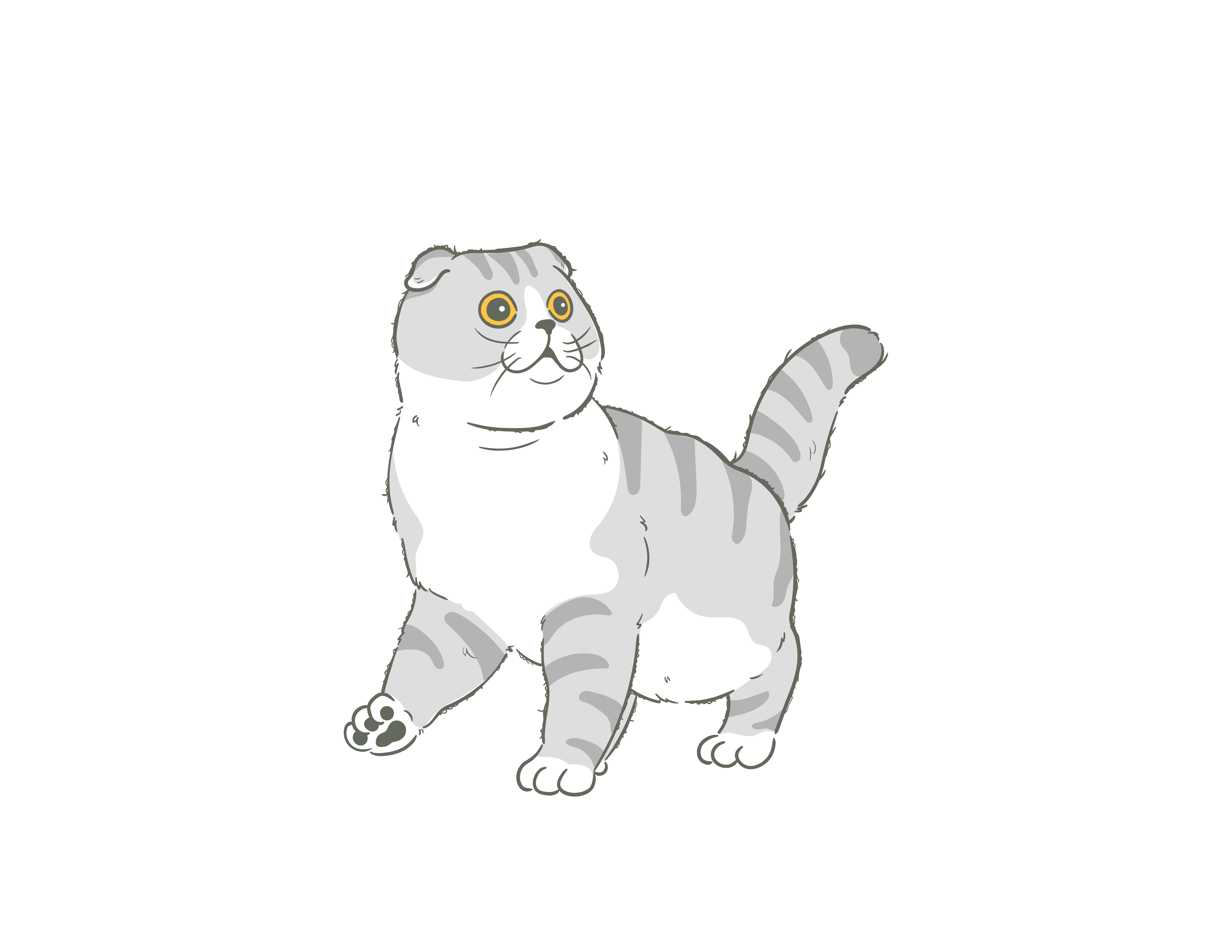 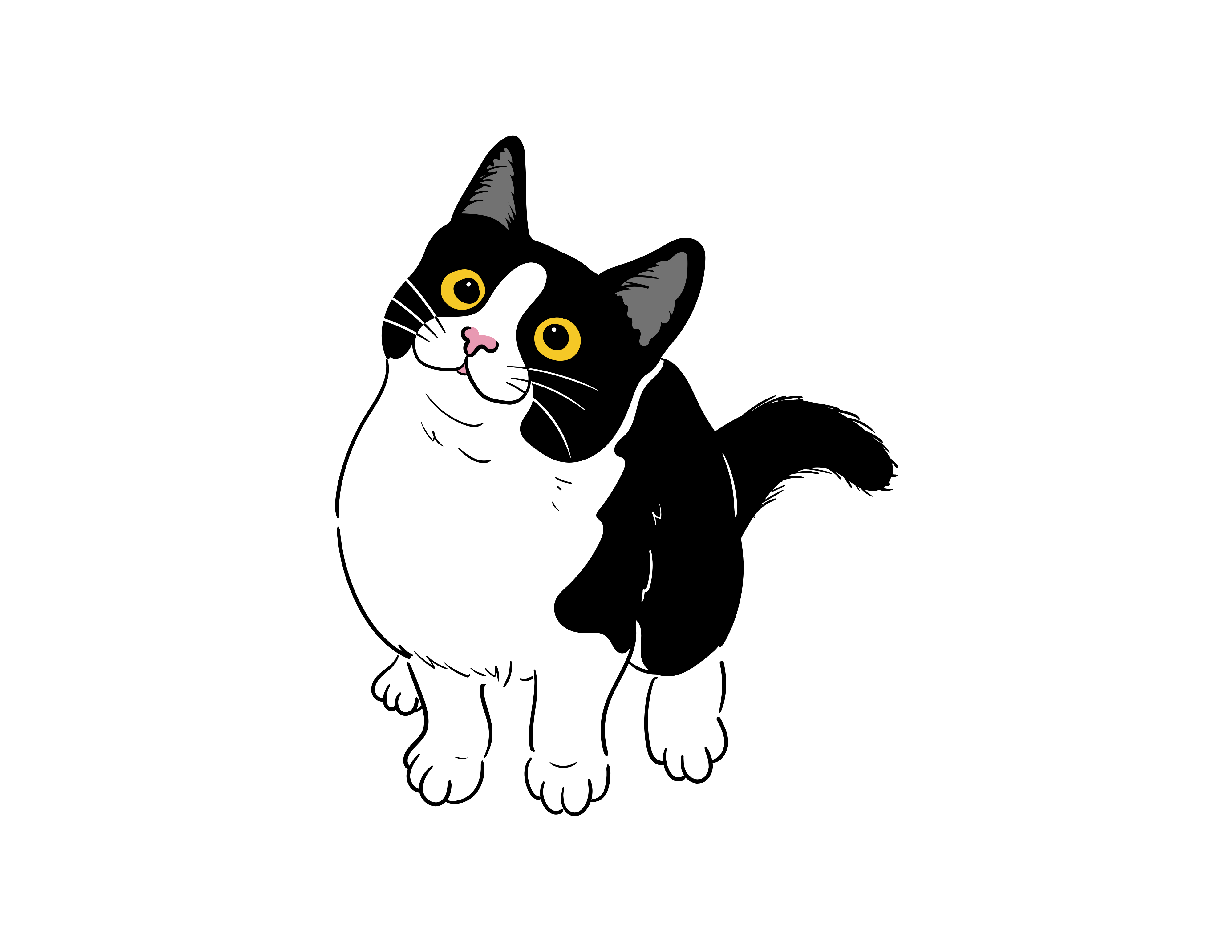 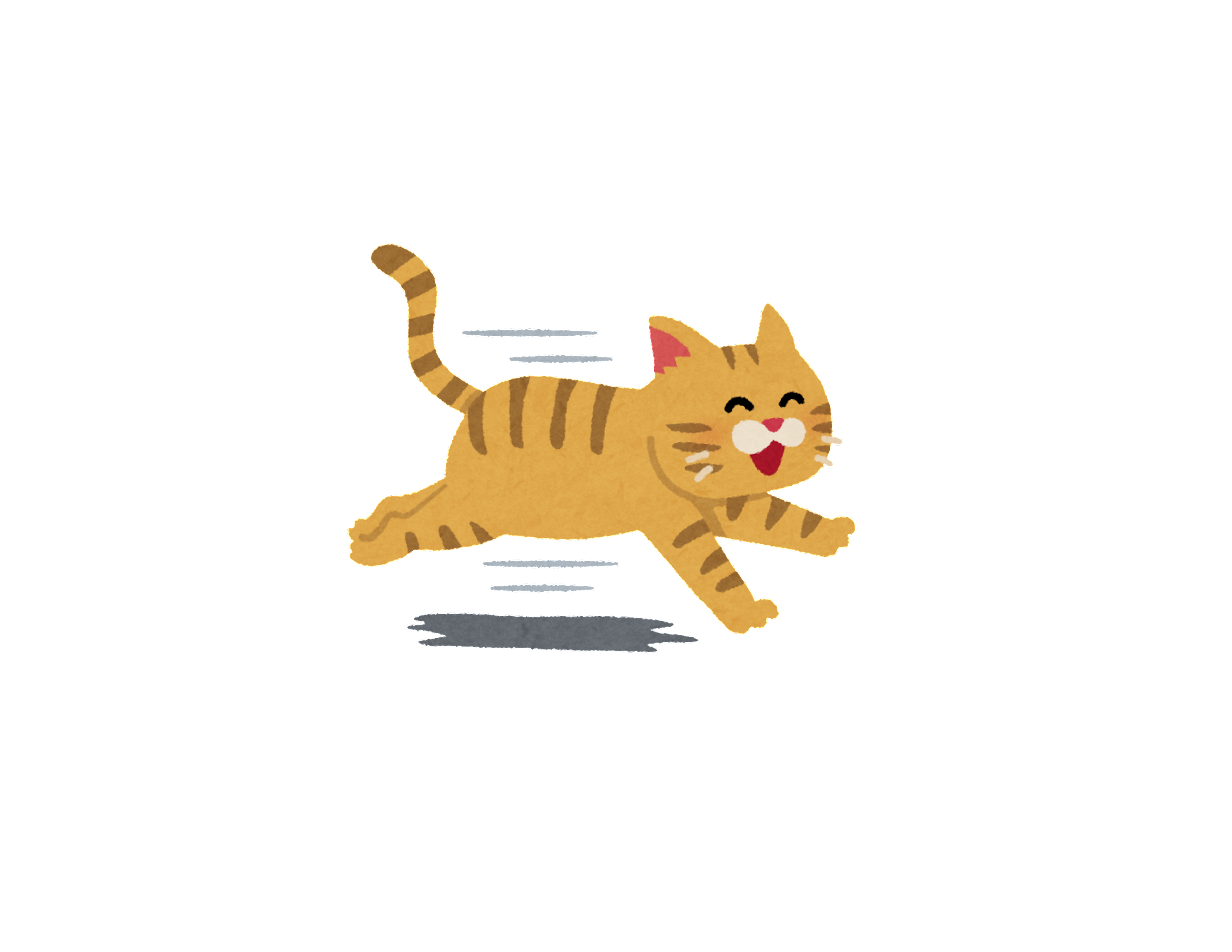 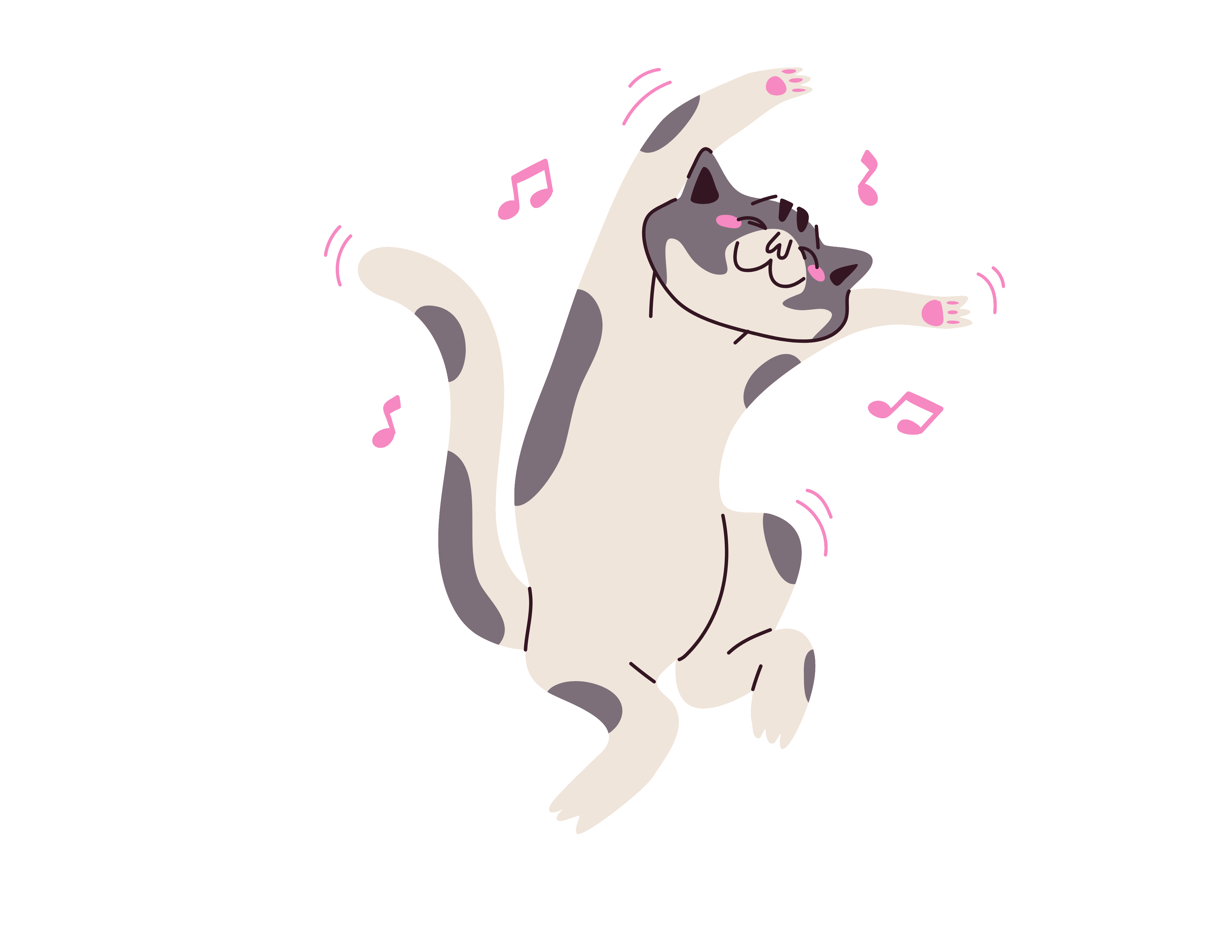 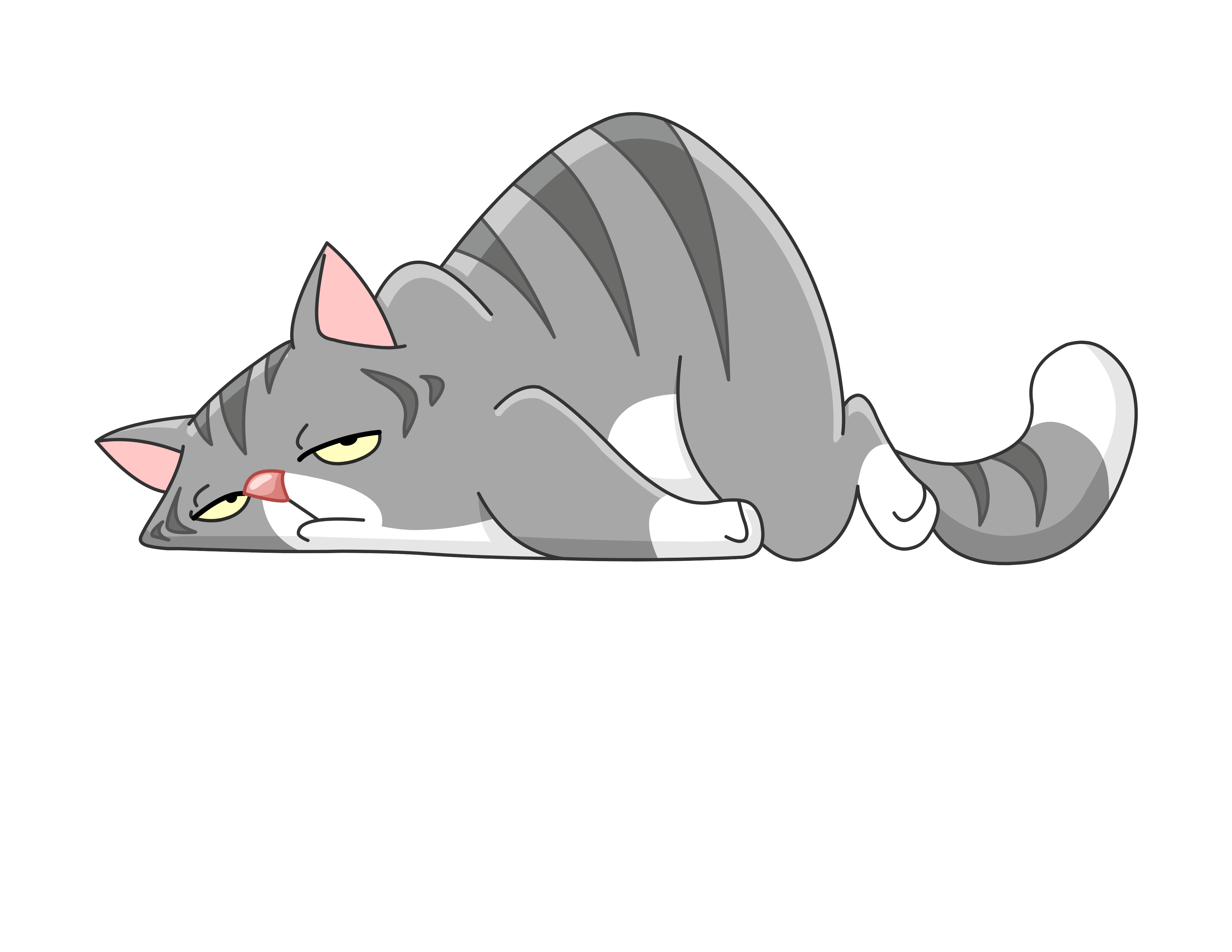 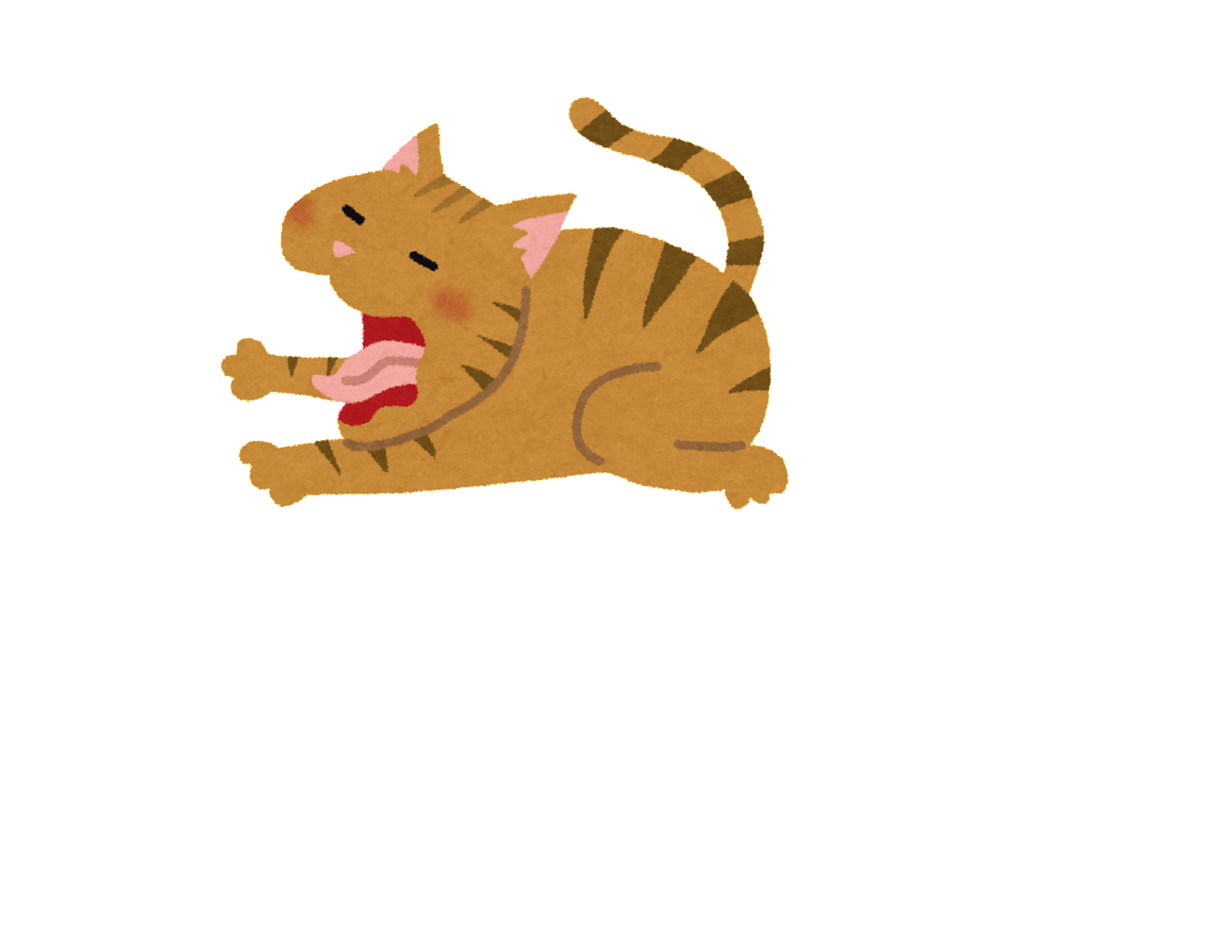 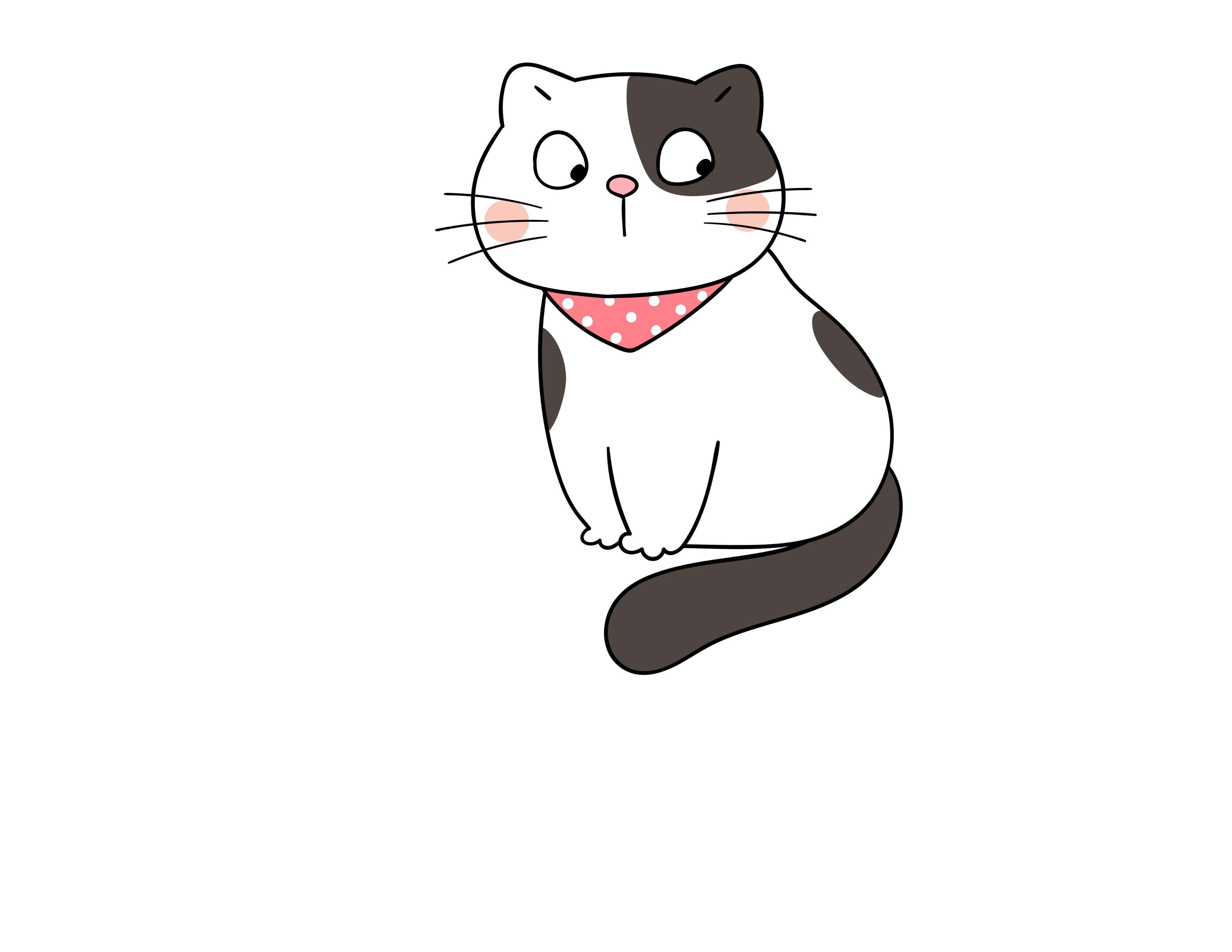 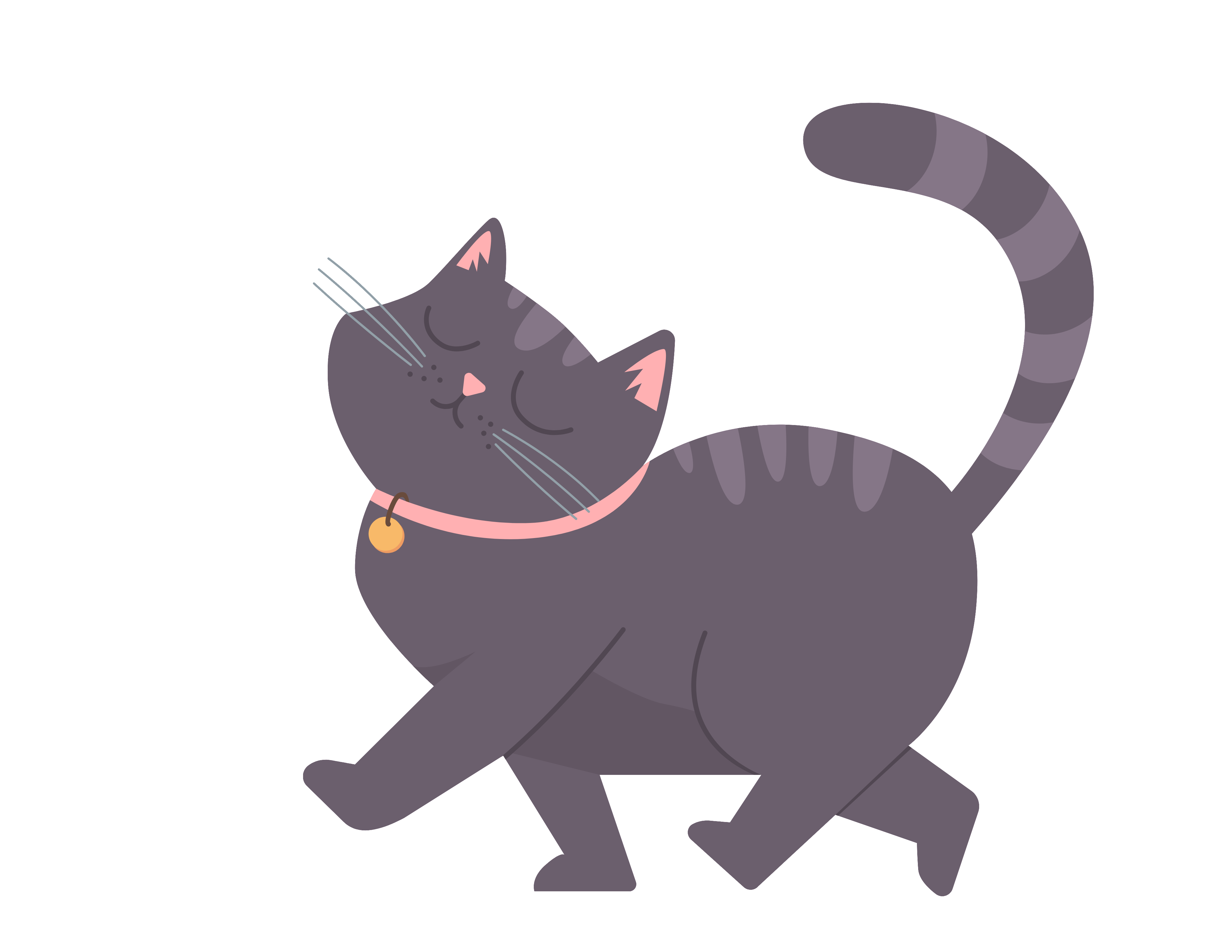 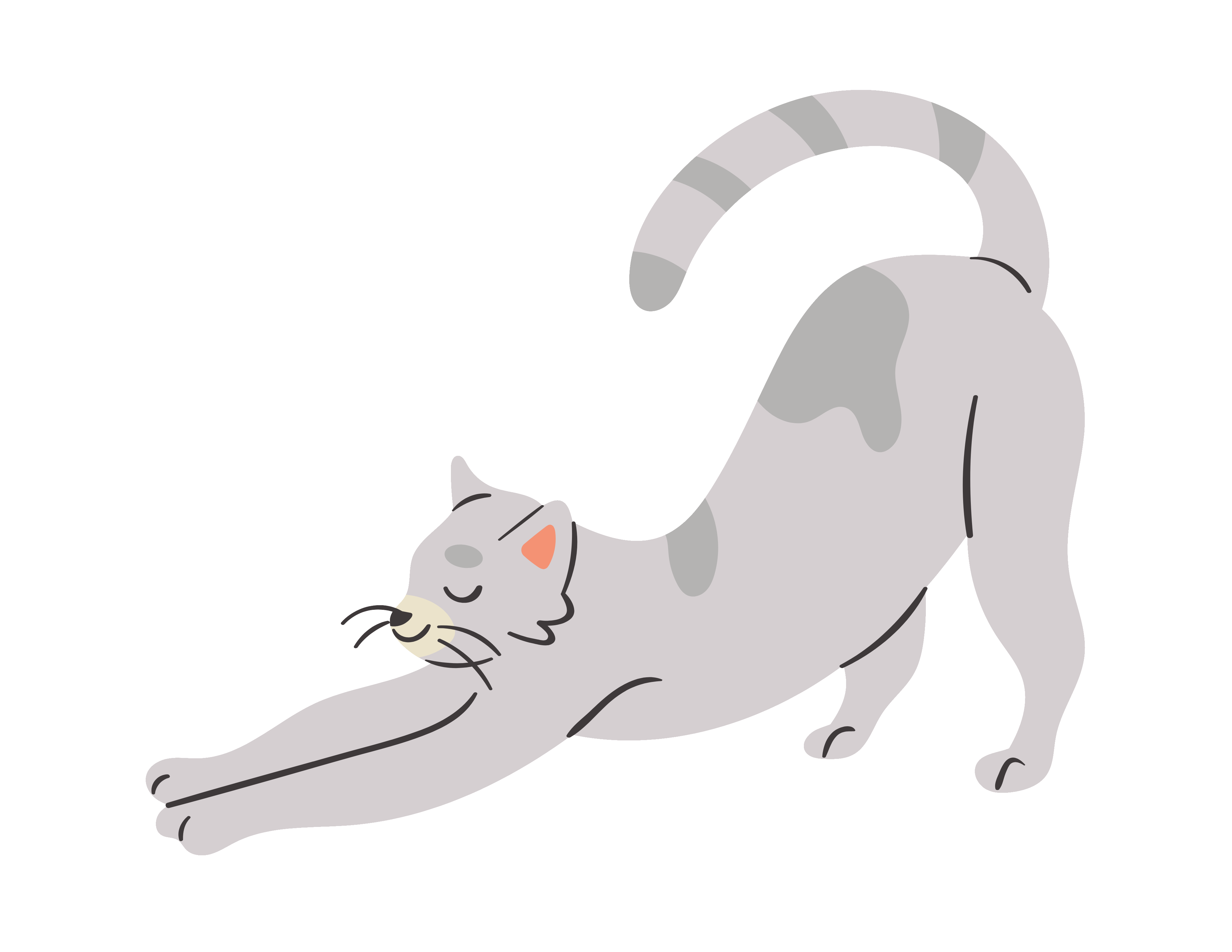 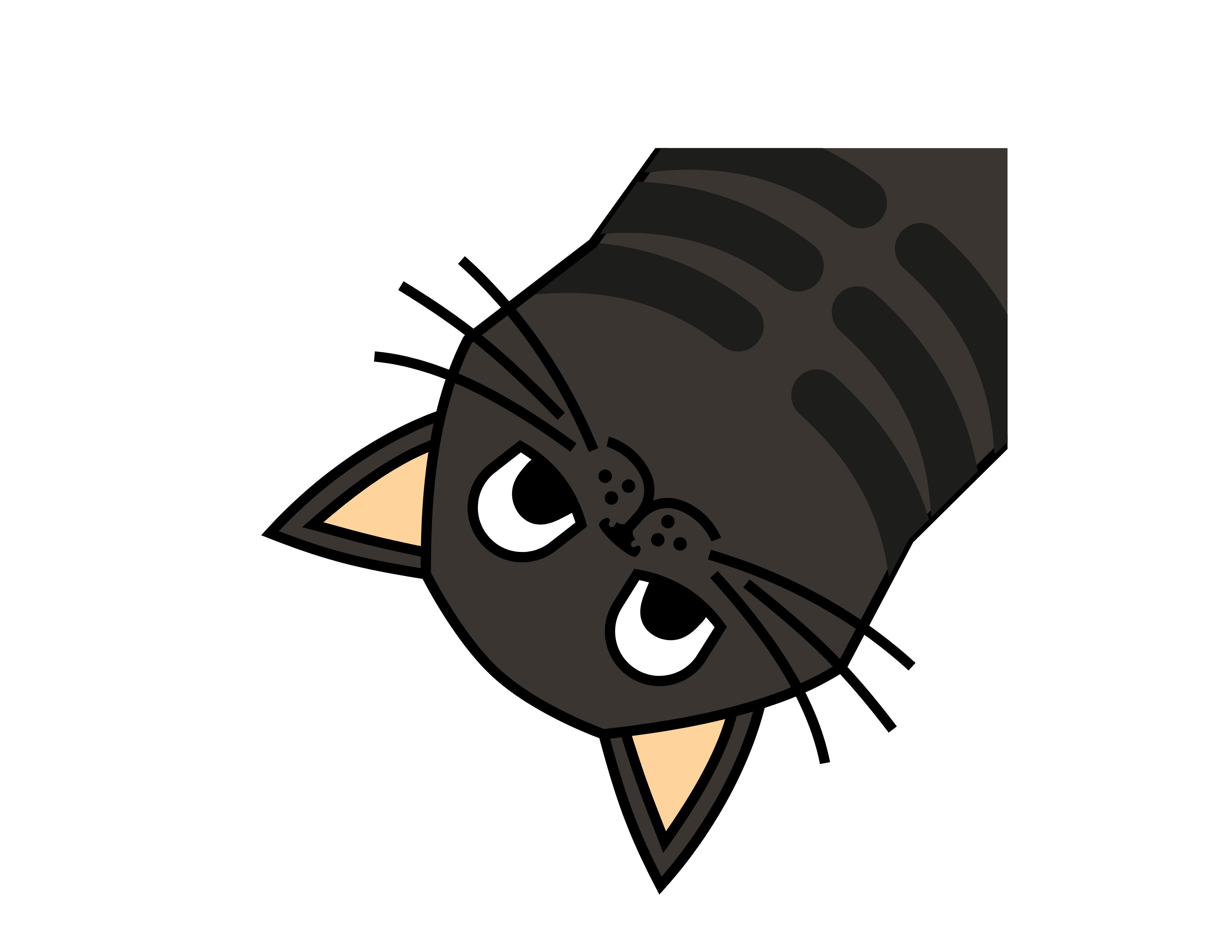 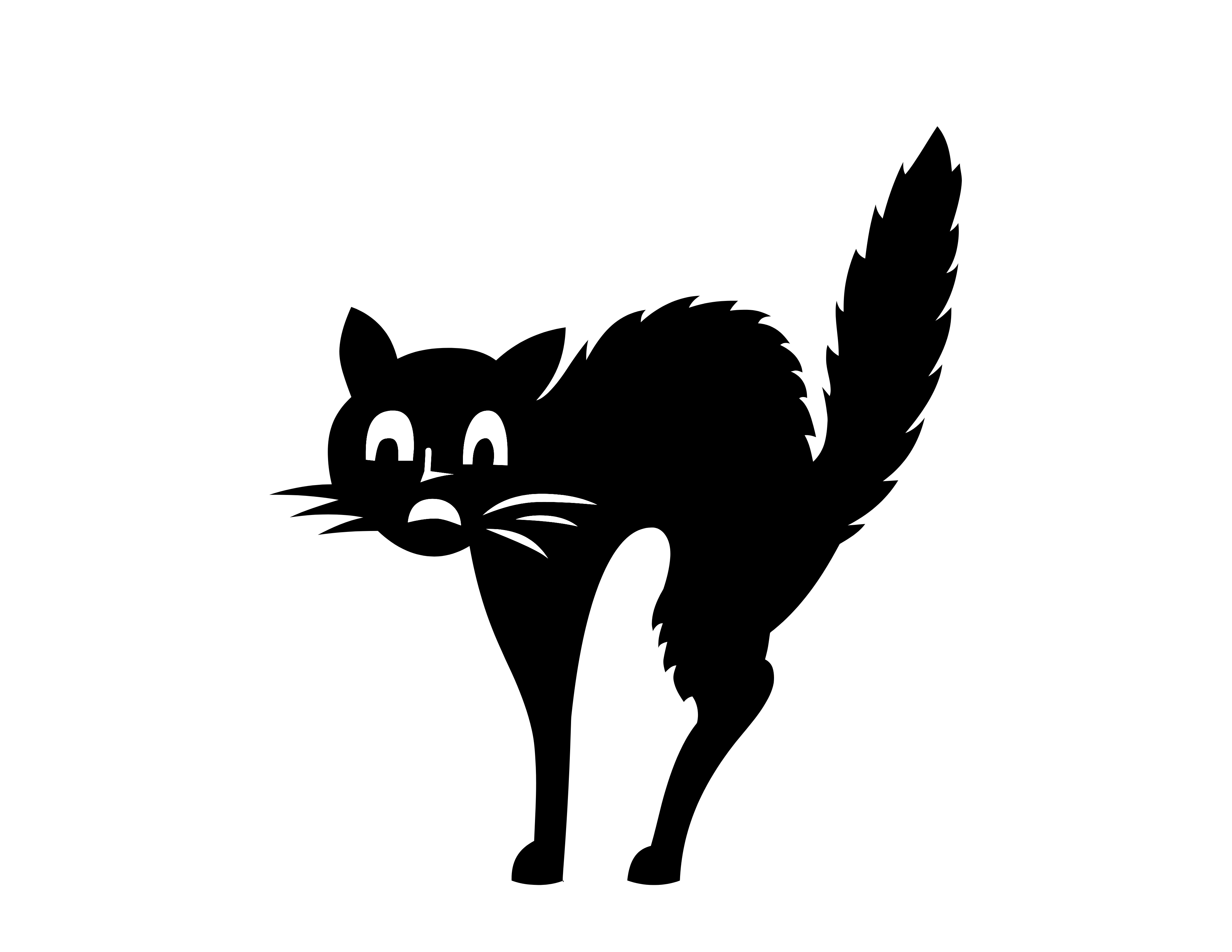